Hypnotic Conflict Resolution:Is that a thing?
Dr. M. Paula Daoust
ICBCH Winter Conference
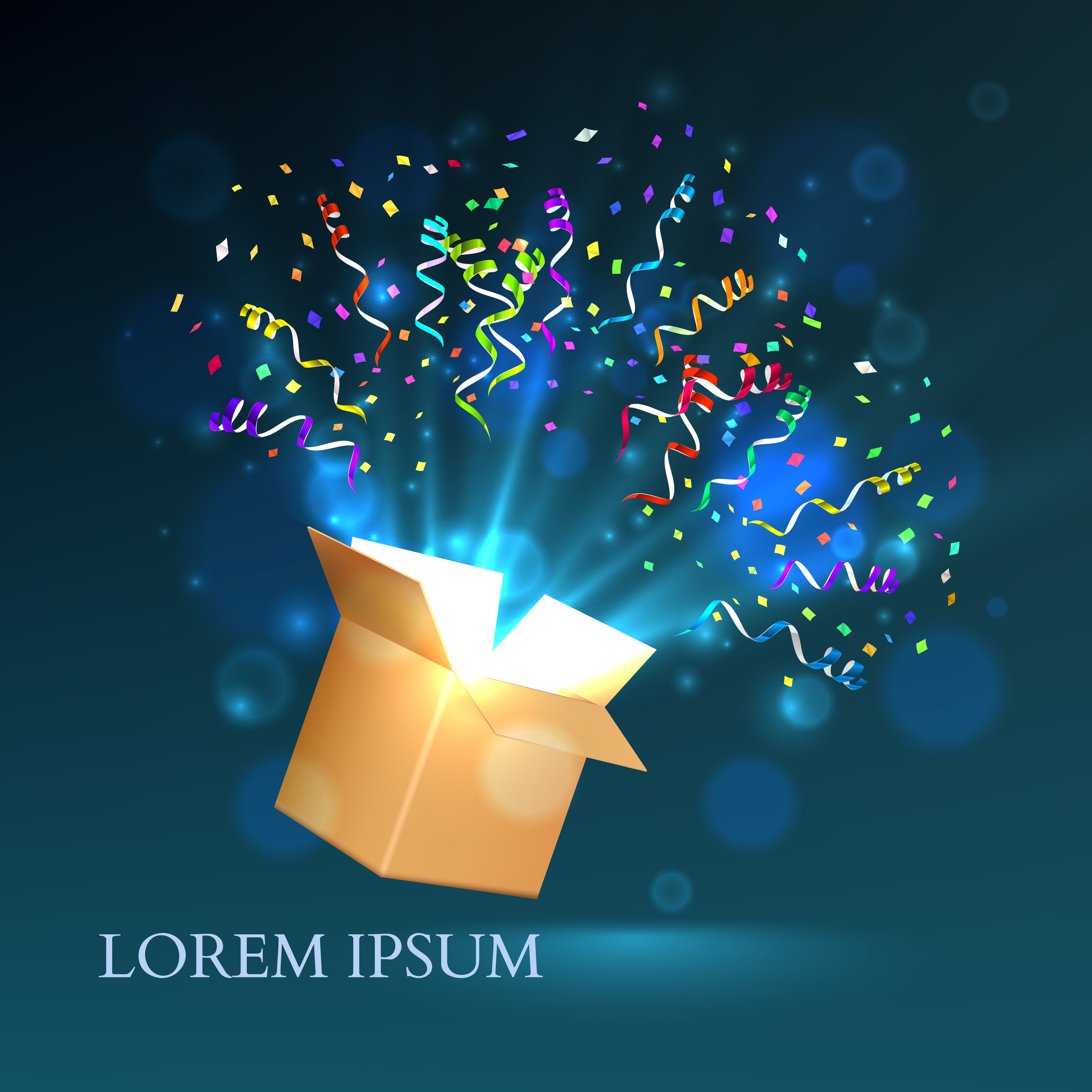 No surprise!
Of course, it is!
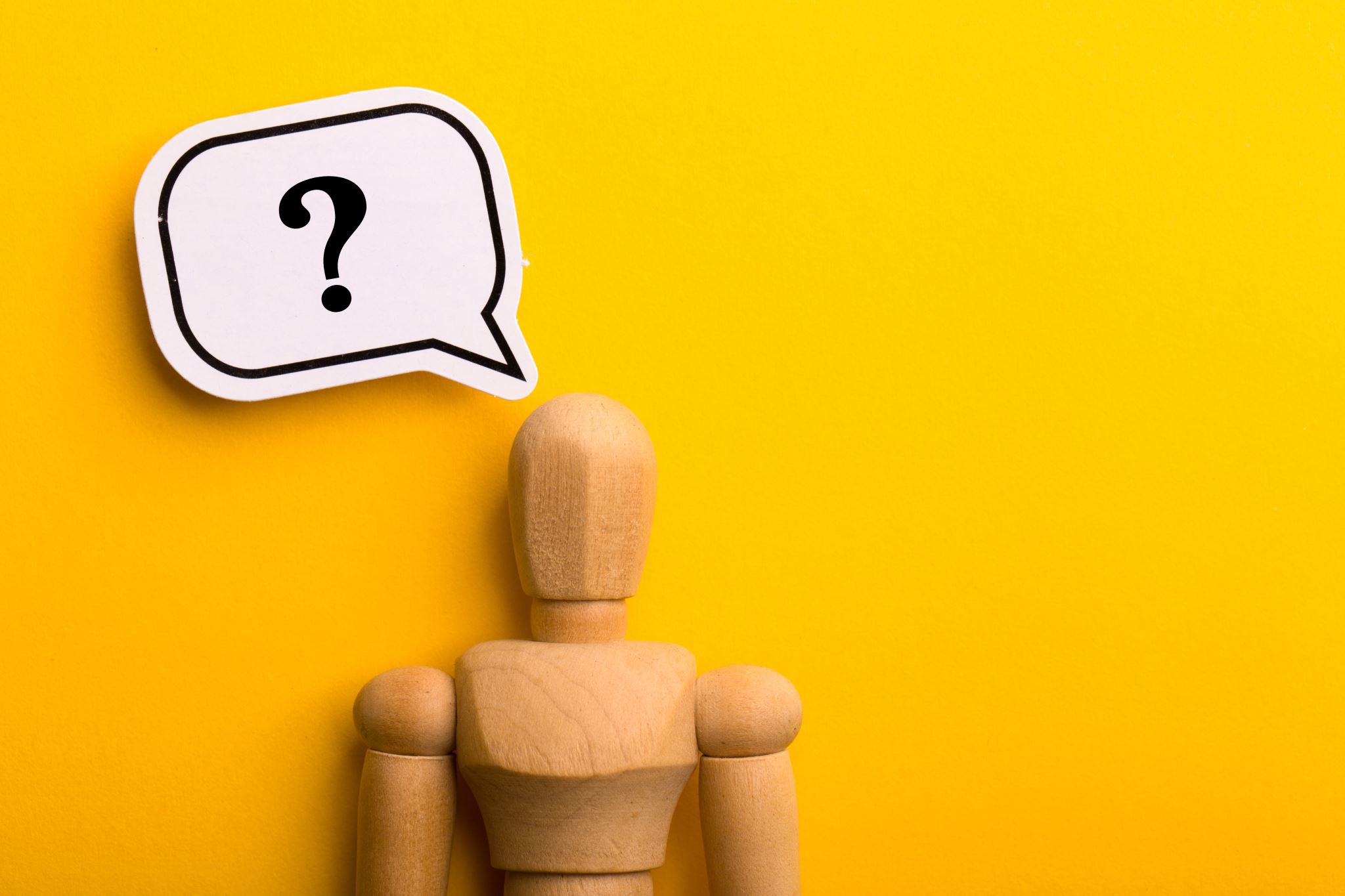 Who wants this?
The thing is NOT the thing!
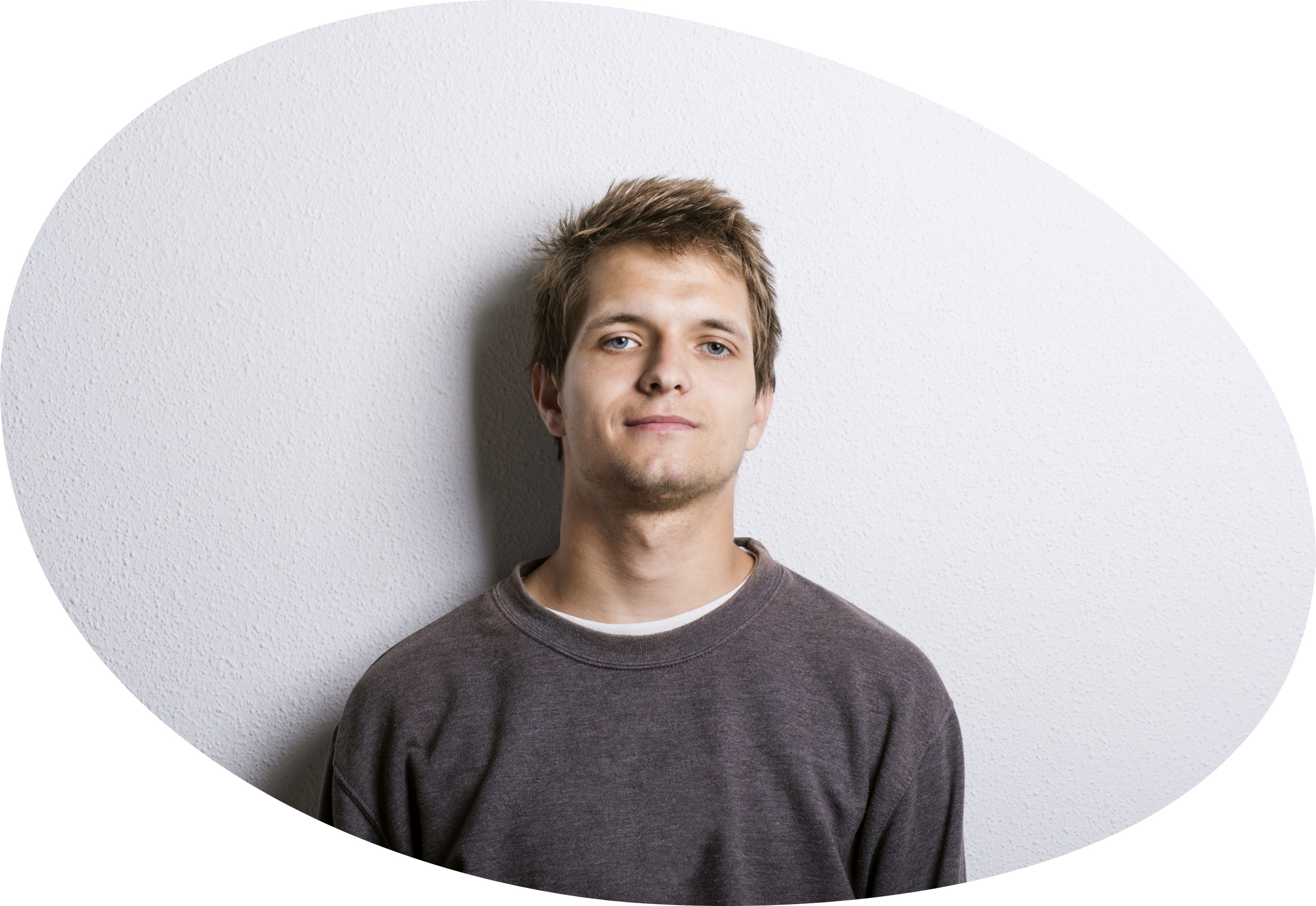 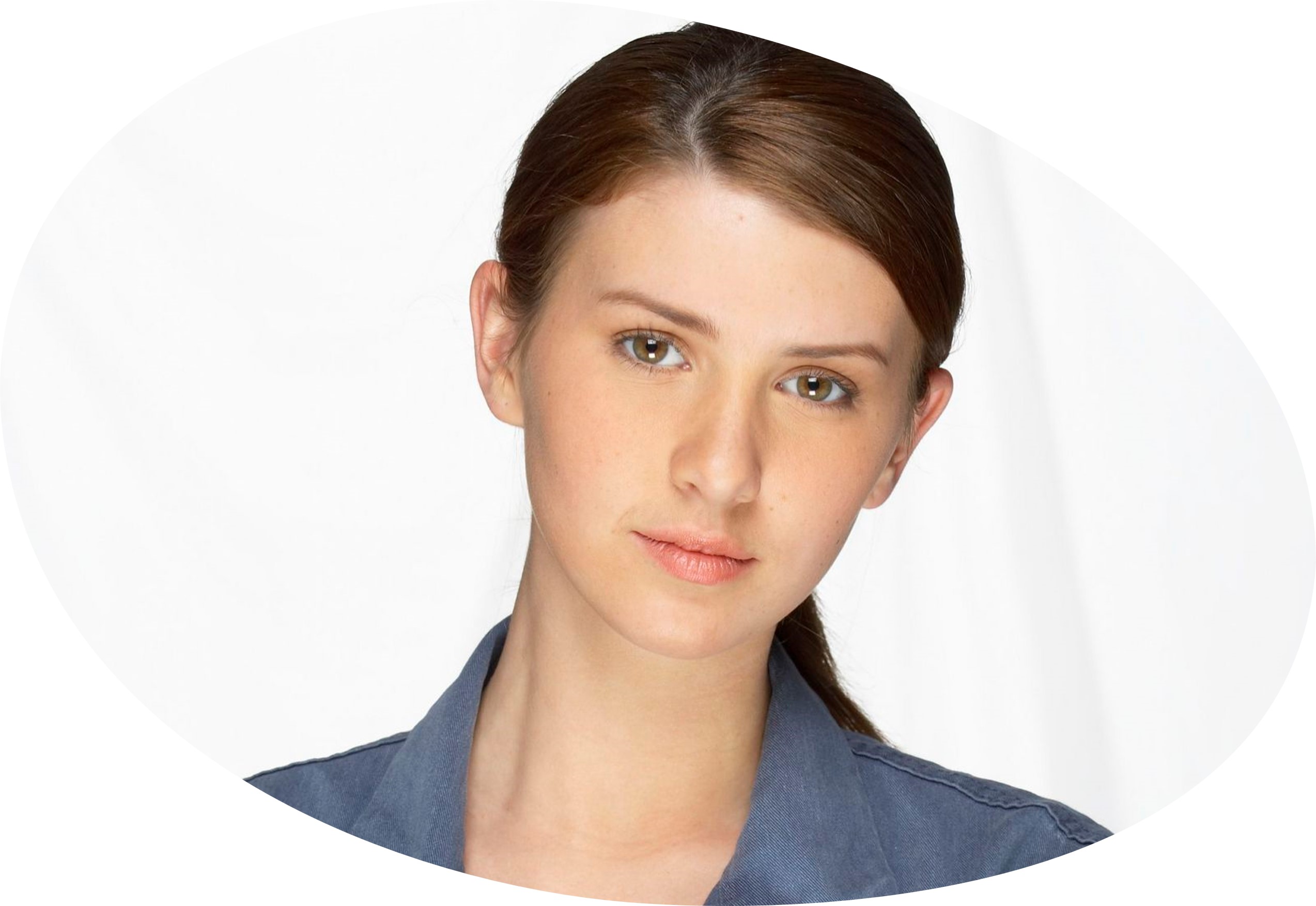 Janine
Eli
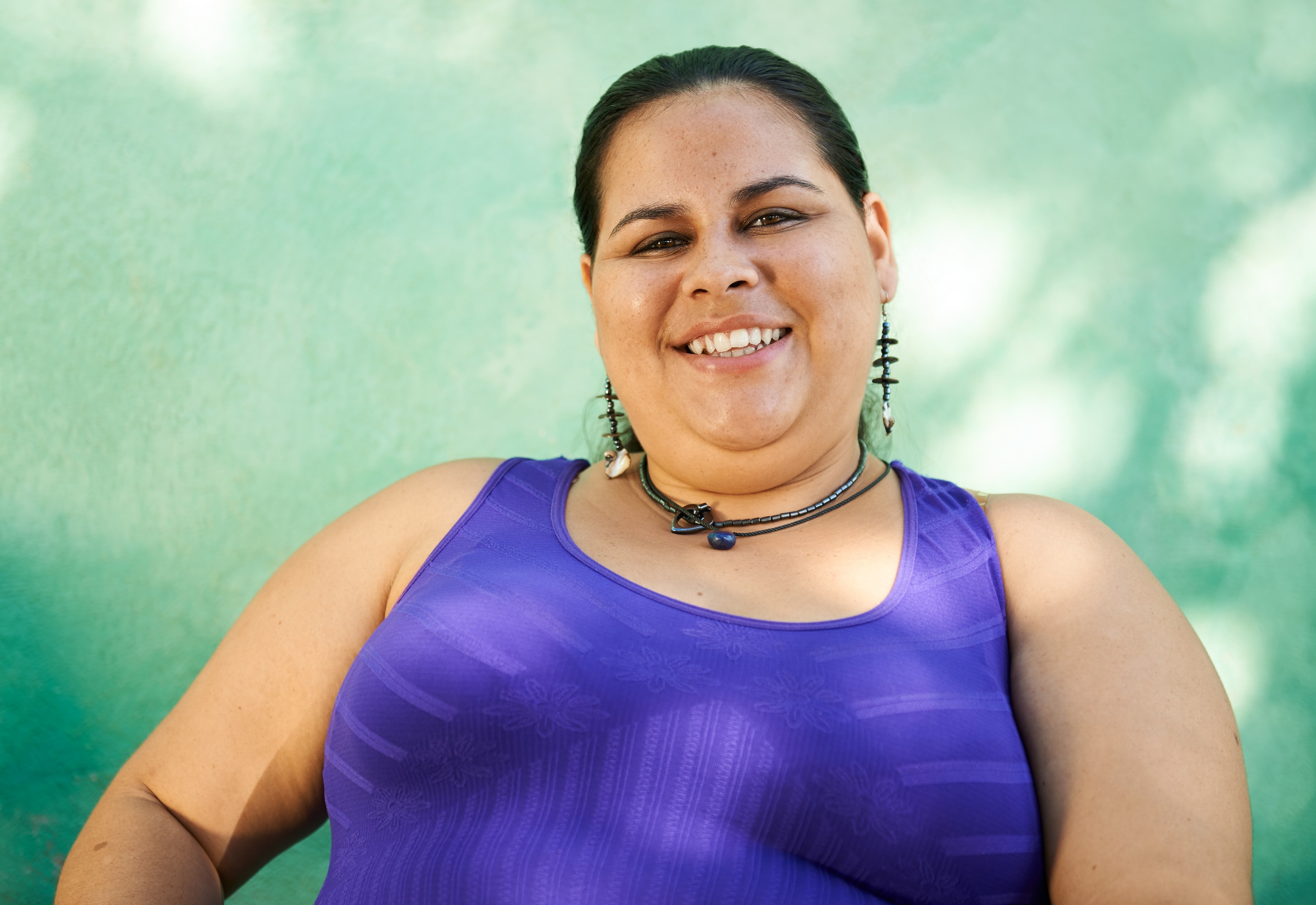 Maria
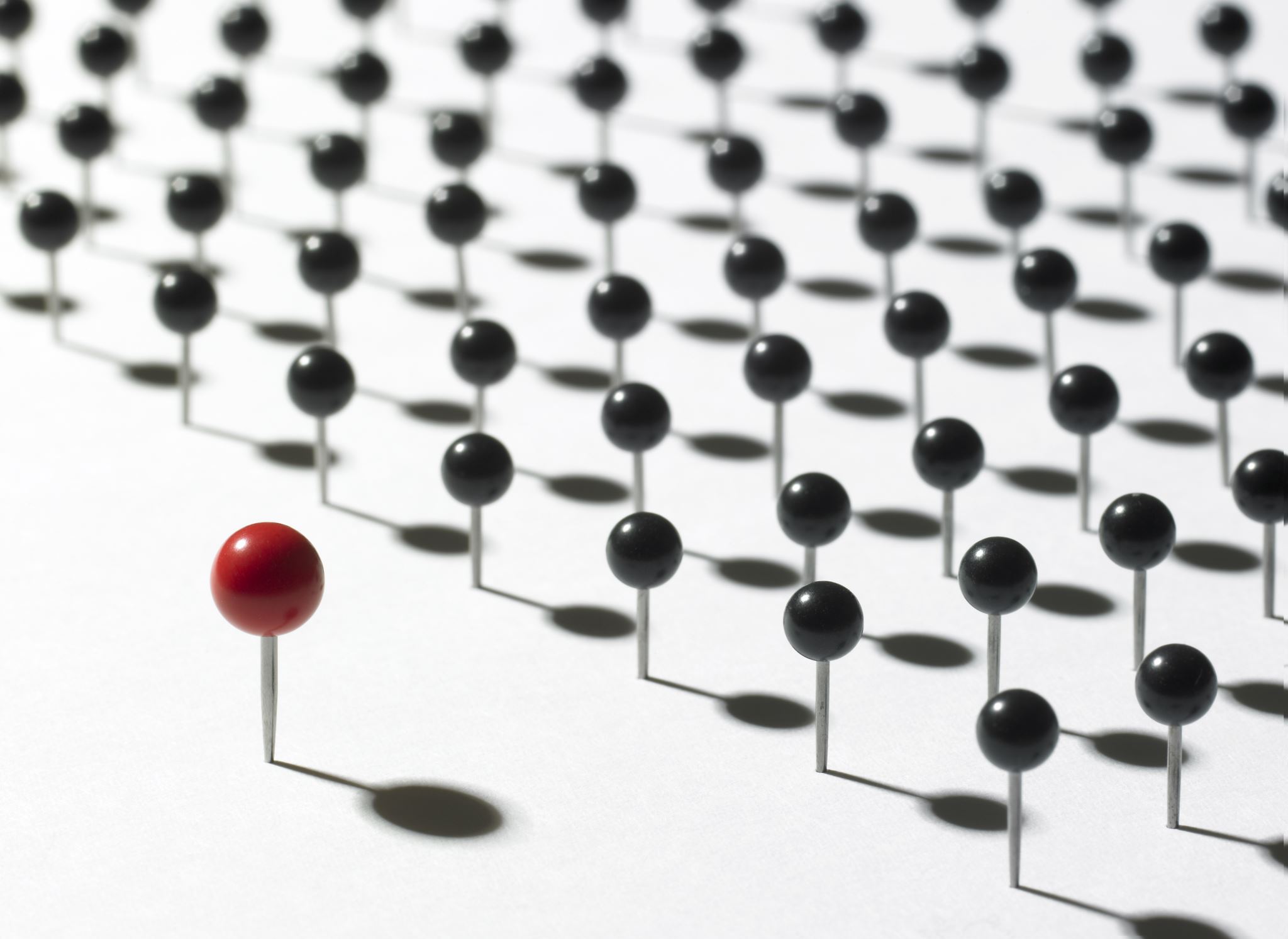 Psychological concept: Elegance
precision, neatness, and simplicity
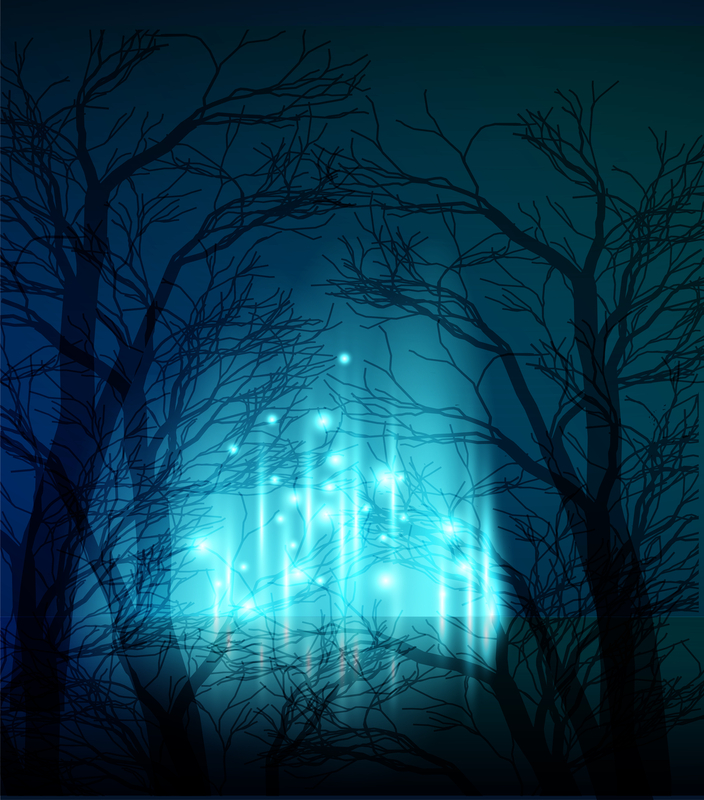 But …
Threat
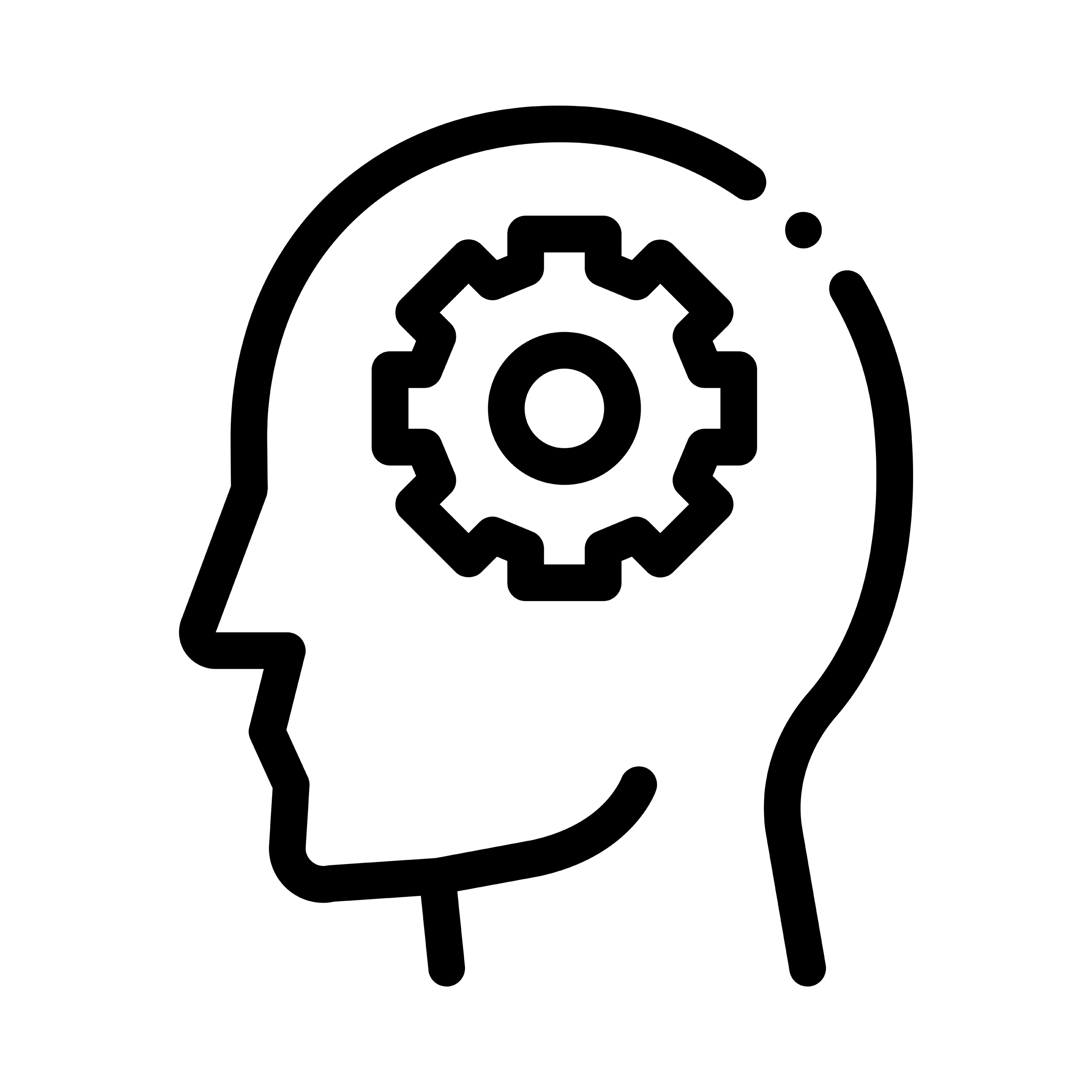 Conflict = Trance
Thalamus
By-passes
Prefrontal 
Cortex – 
the 
Thinking 
Brain
Amygdala
RAS
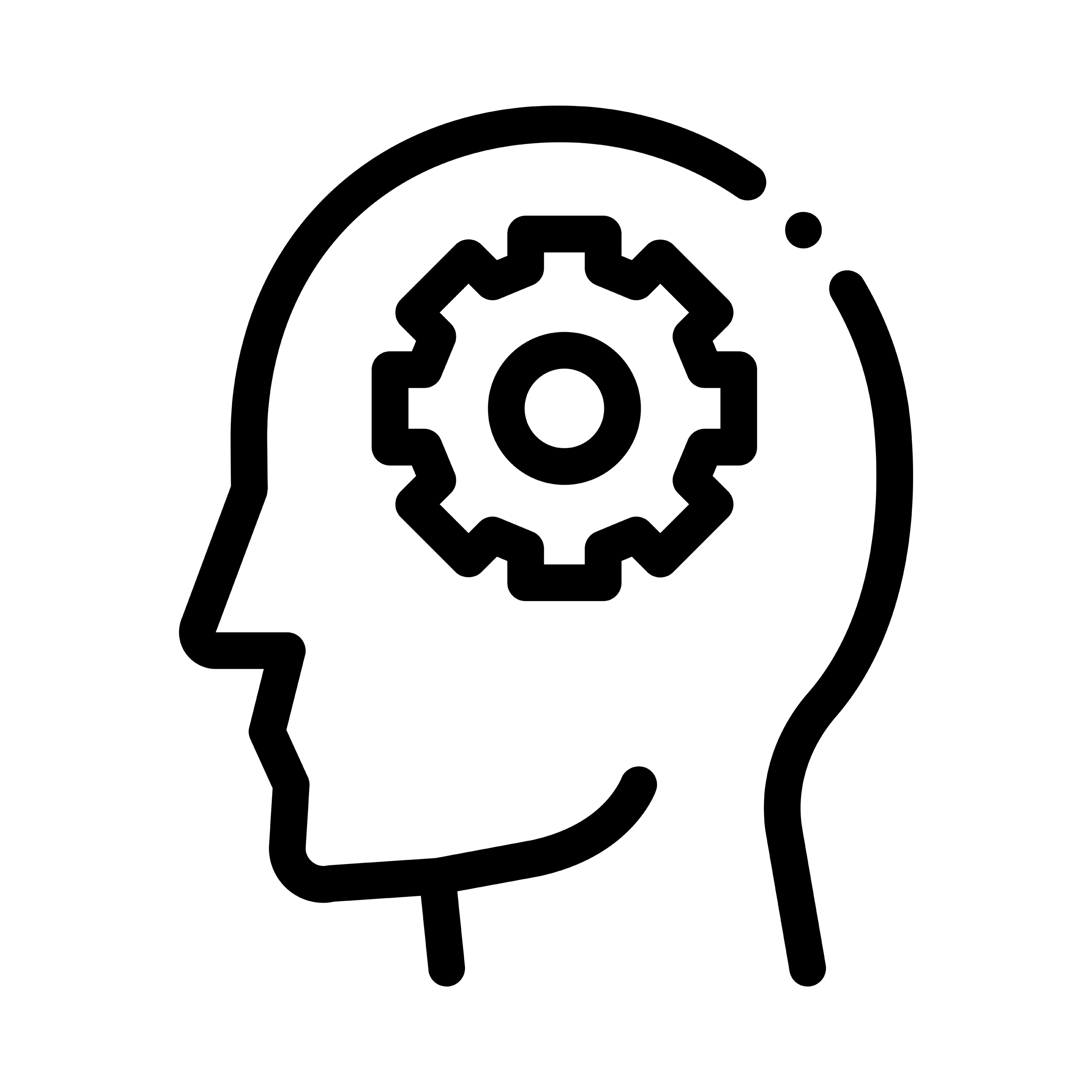 Conflict = Trance
Stress Response
Fight / Flight / Freeze
Two most common trances:
White Knight Club
Valiant Warrior
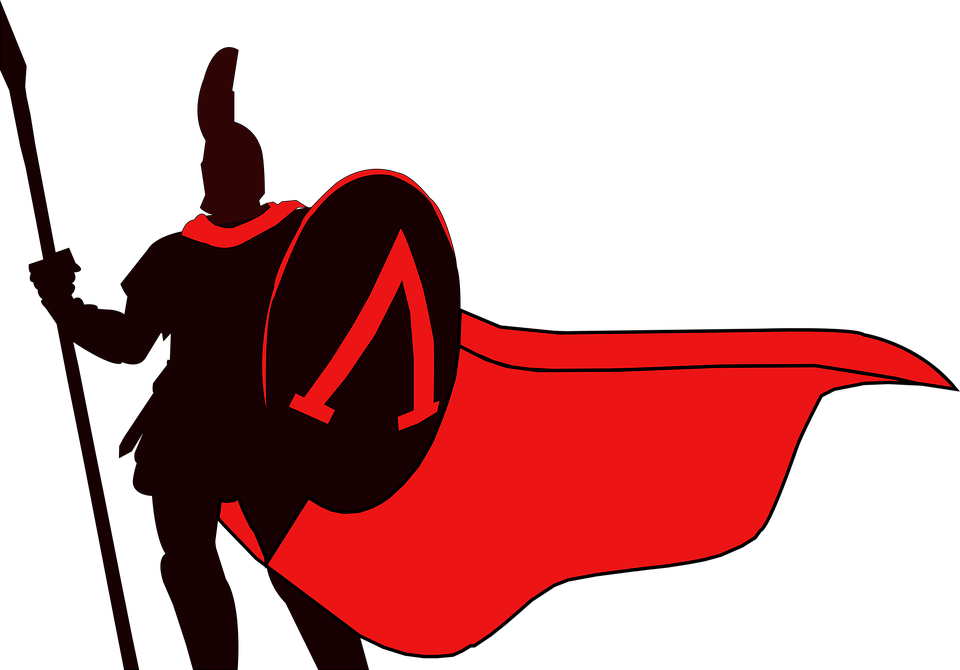 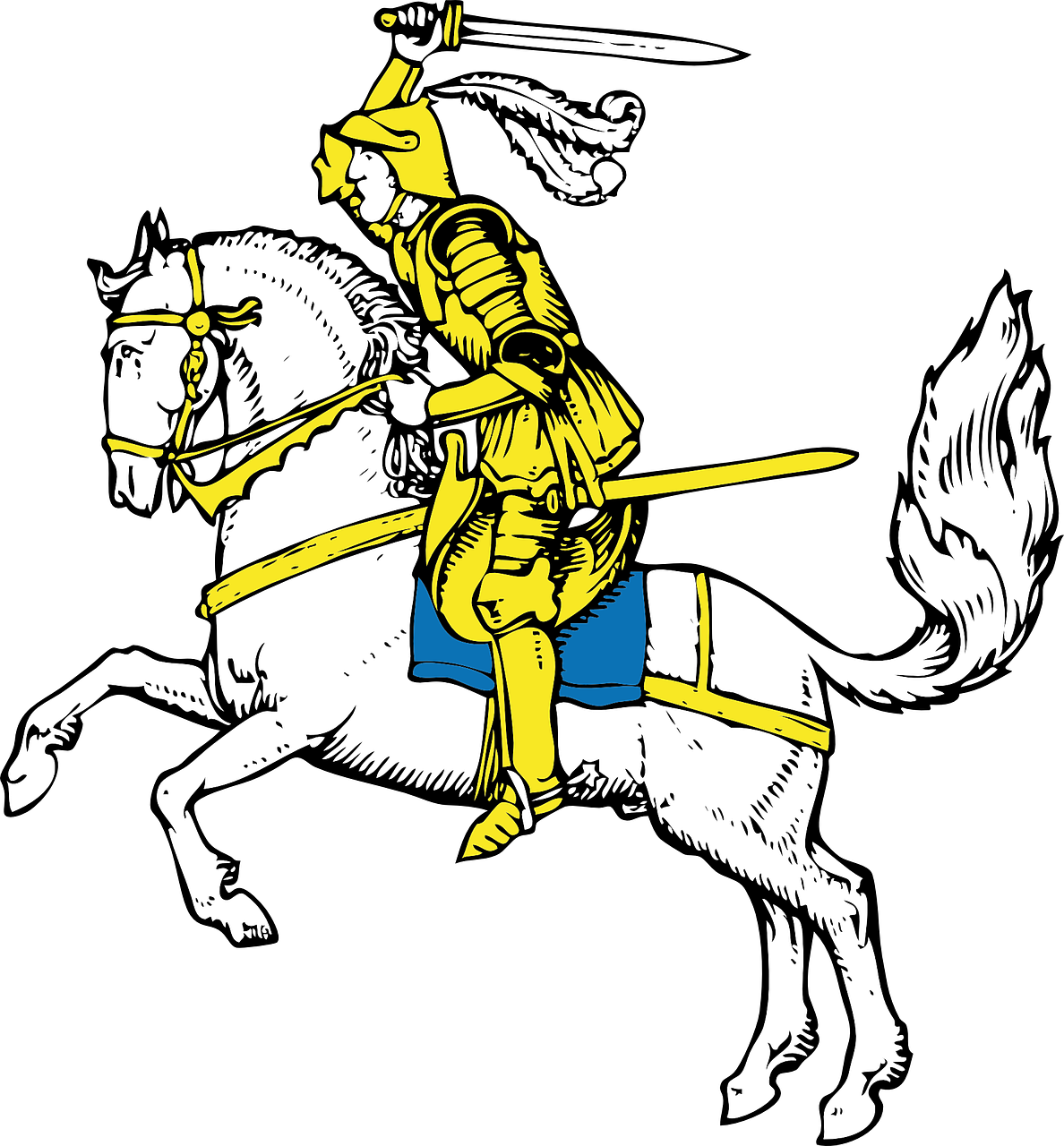 Right 
Fighter
Martyr Syndrome
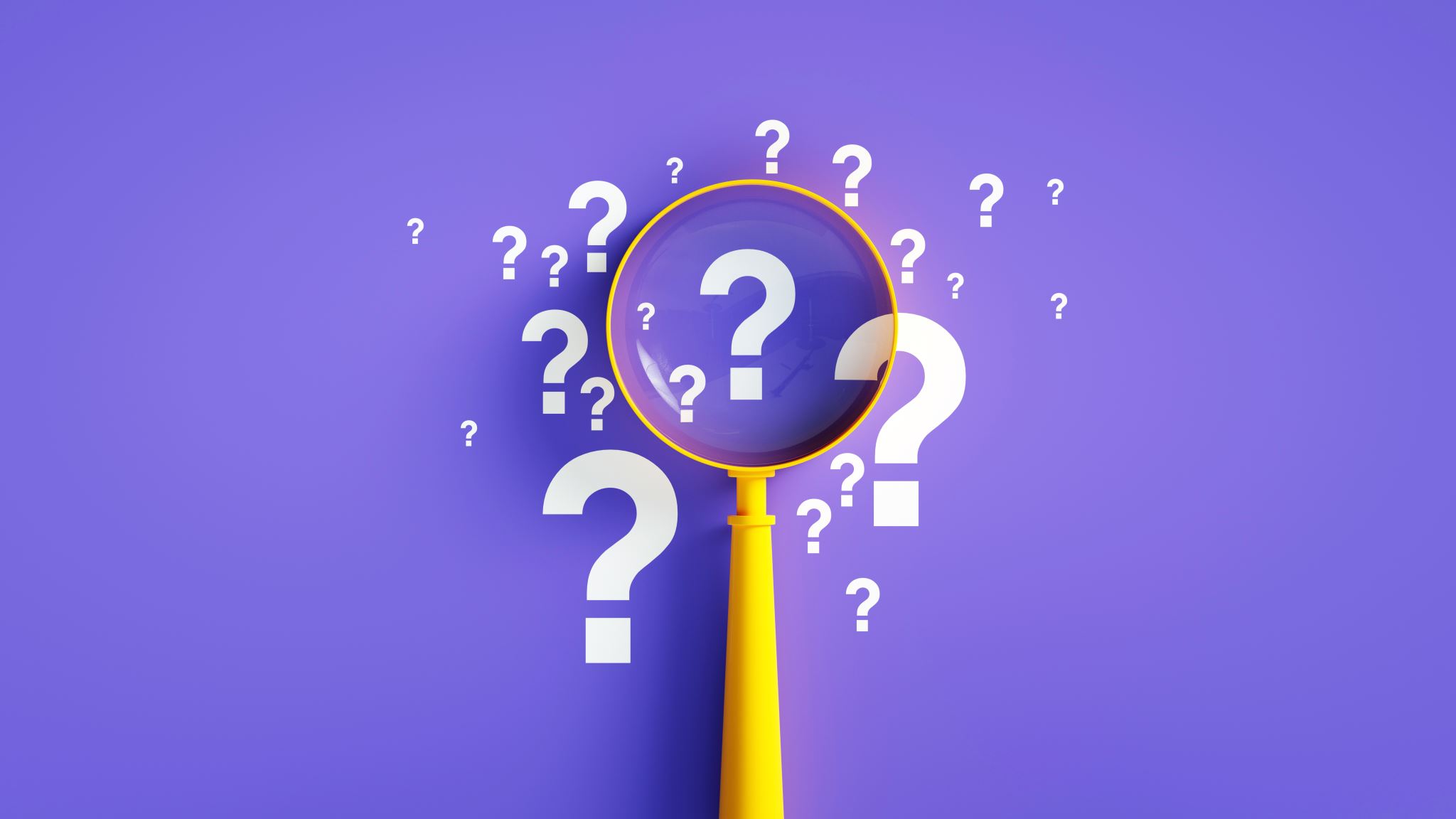 How do you know?
Describe a situation in which [   ]
was not present.
Outcome Specification
Describe a situation in which [   ]
was present.
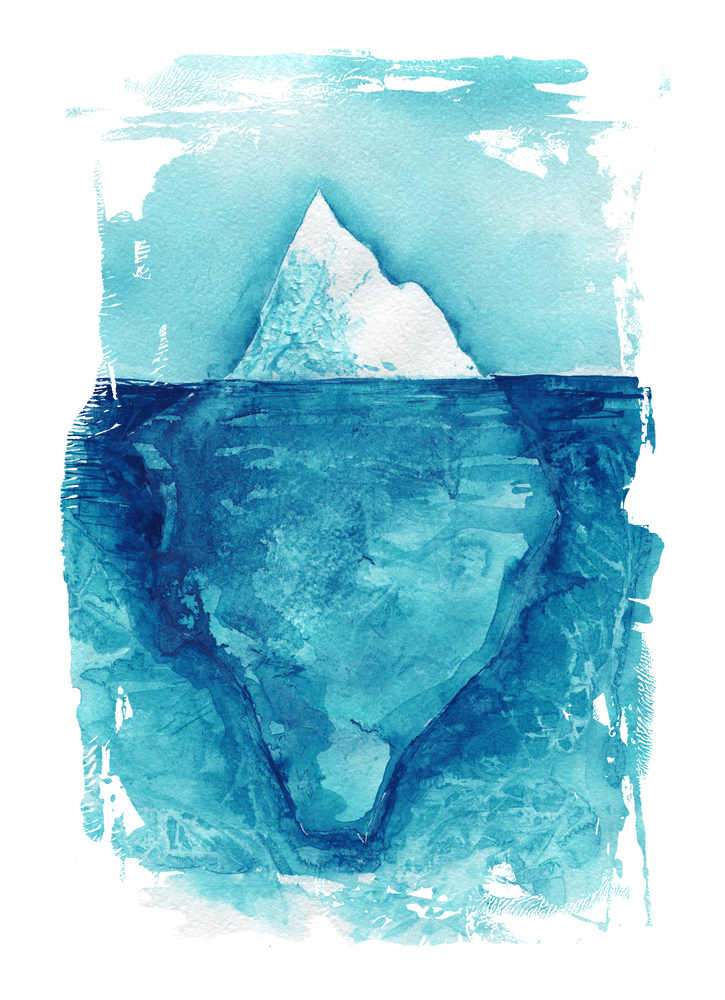 Presenting problem
Past, current, 
future conflicts
Behavior Momentum
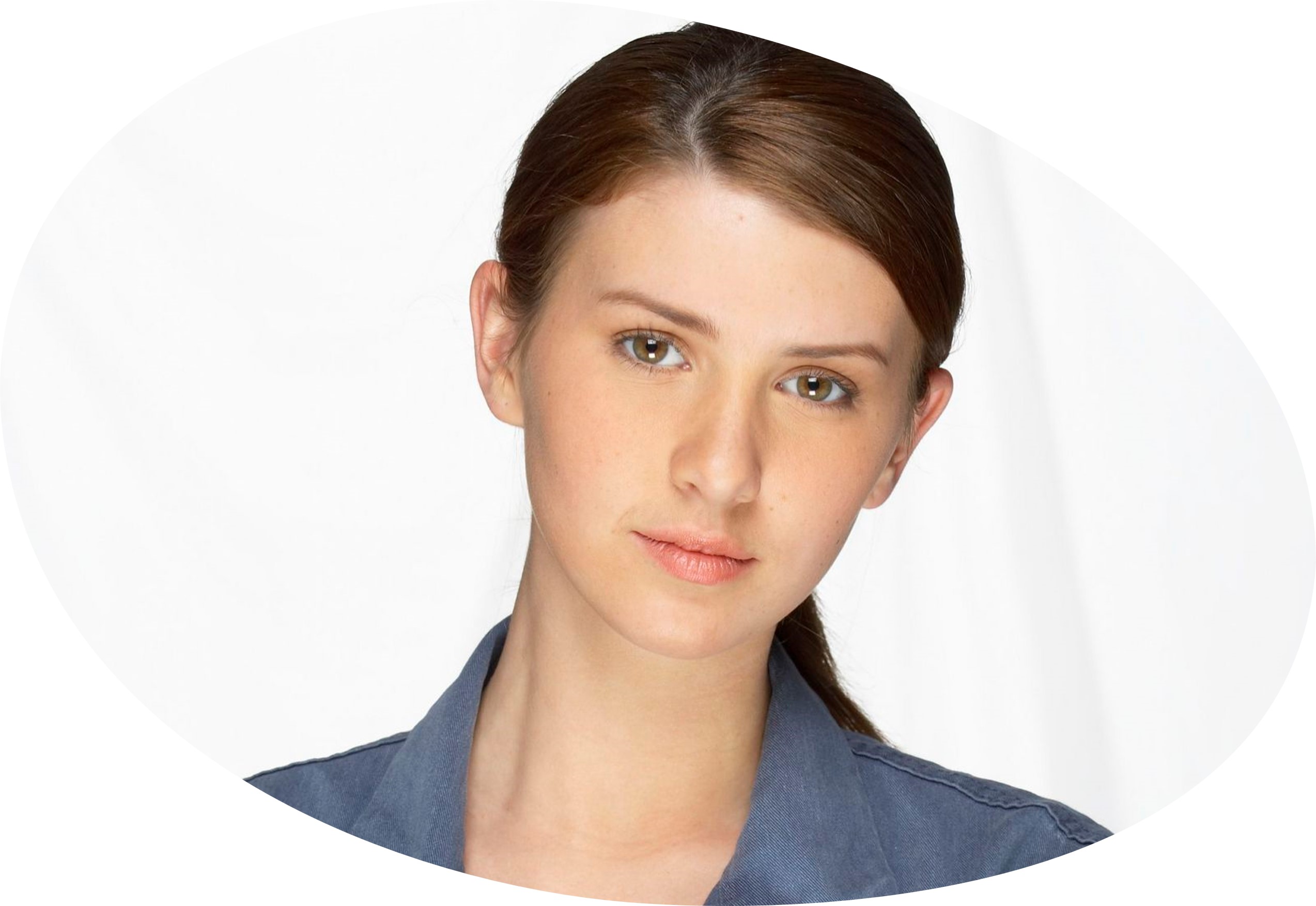 Janine
Nail-biting
Boss picks on me
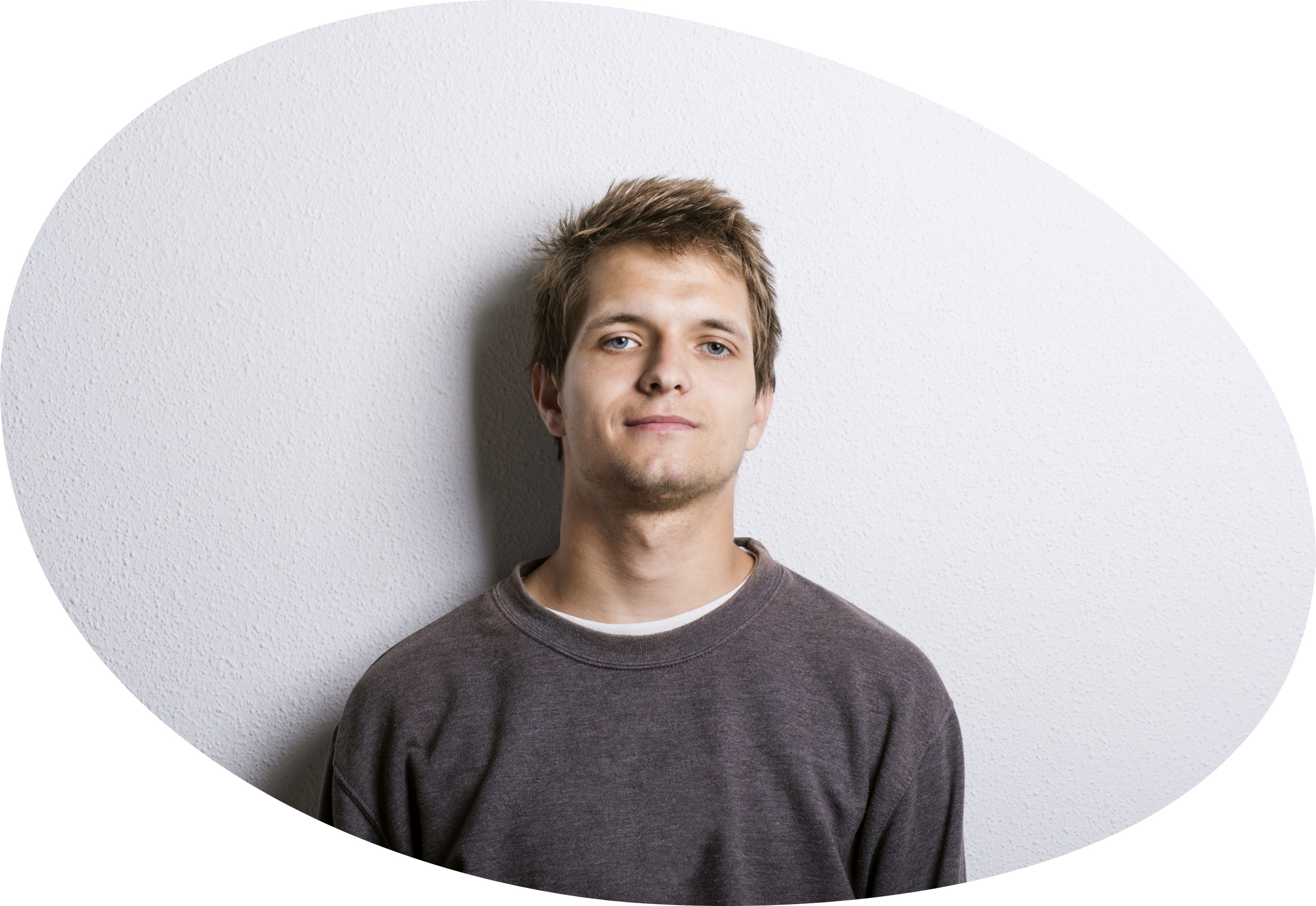 Eli
Focus and concentration
Demeaned by team member
Weight-loss
Fire-fighter husband taking risks
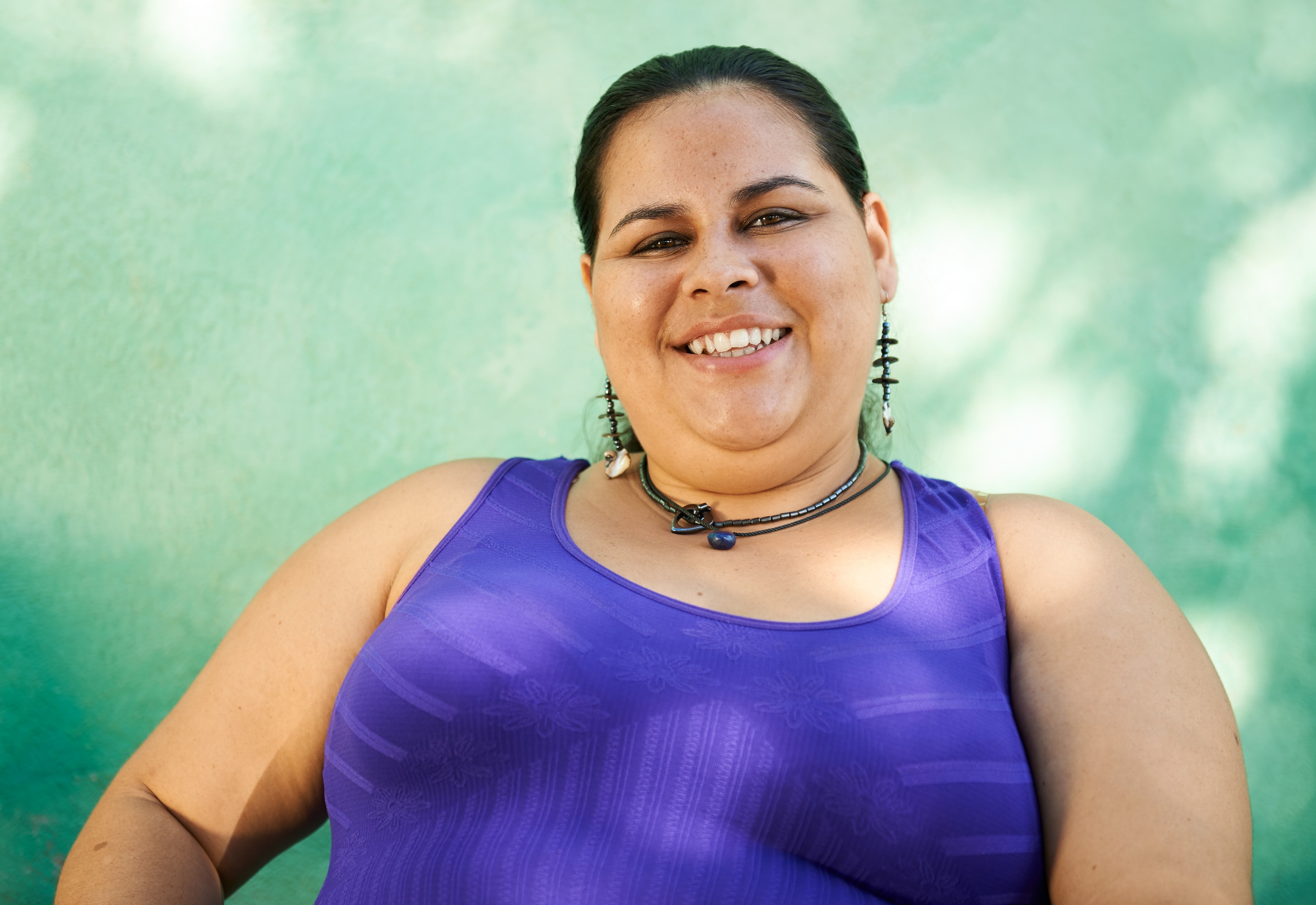 Maria
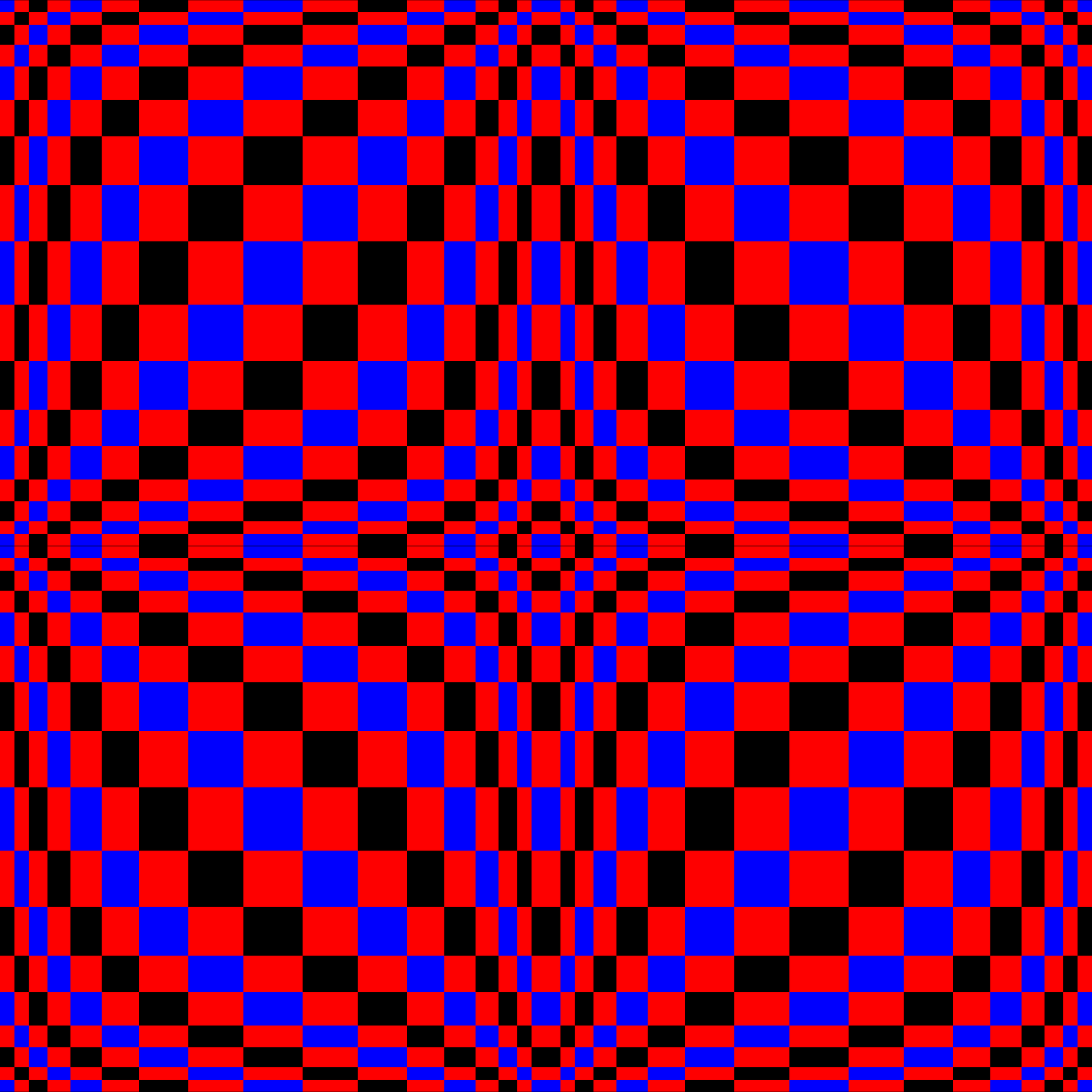 Never waste a trance
Re-direct it!
Behavior
Event / Facts
Because…
Feeling: Good or Bad
Take Action
Consequence
A-B-C-D
Behavior Cycle
Do
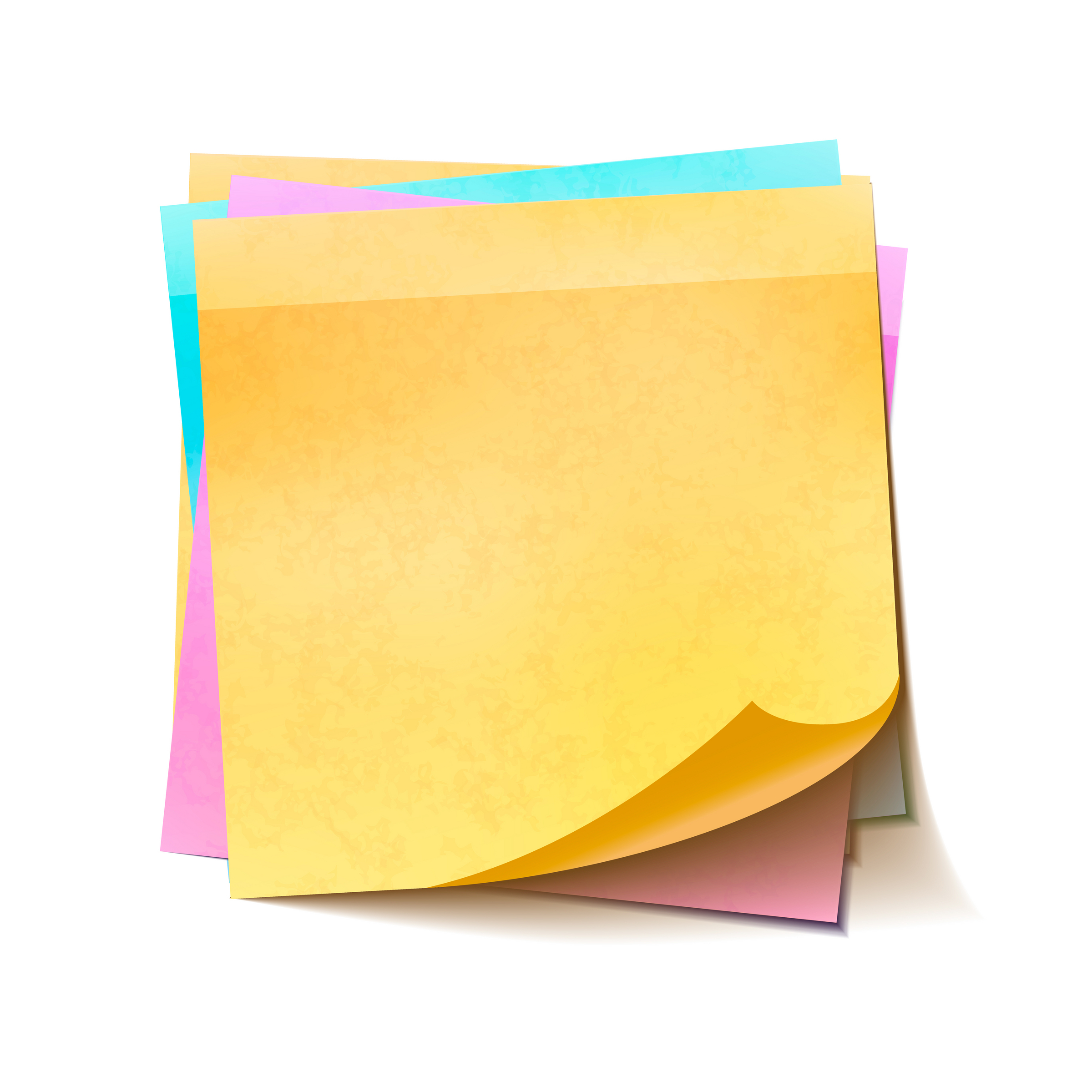 If you can change the because, 
you can change the outcome.
Behavior
Jill is late to work
Because she doesn’t care about the rules
Annoyed
Reprimand Jill
Antecedent
Consequence
A-B-C-D
Behavior Cycle
Do
Behavior
Jill is late to work
Because… she has a sick child
Empathy
Ask if you can help.
Antecedent
Consequence
A-B-C-D
Behavior Cycle
Do
See, hear, 
or measure
Two people would report the same
What happened
The “truth”
Verifiable
Evidence-based
Getting the facts:
Facts:

Called me into his office 3x’s last week.
Stopped by my desk to check in on my progress on a project every day this week
Lots of questions about my approach on the project
Gave a high-profile project to a colleague instead of me
Disagreed with my recommendations on the last project and he re-wrote the conclusions
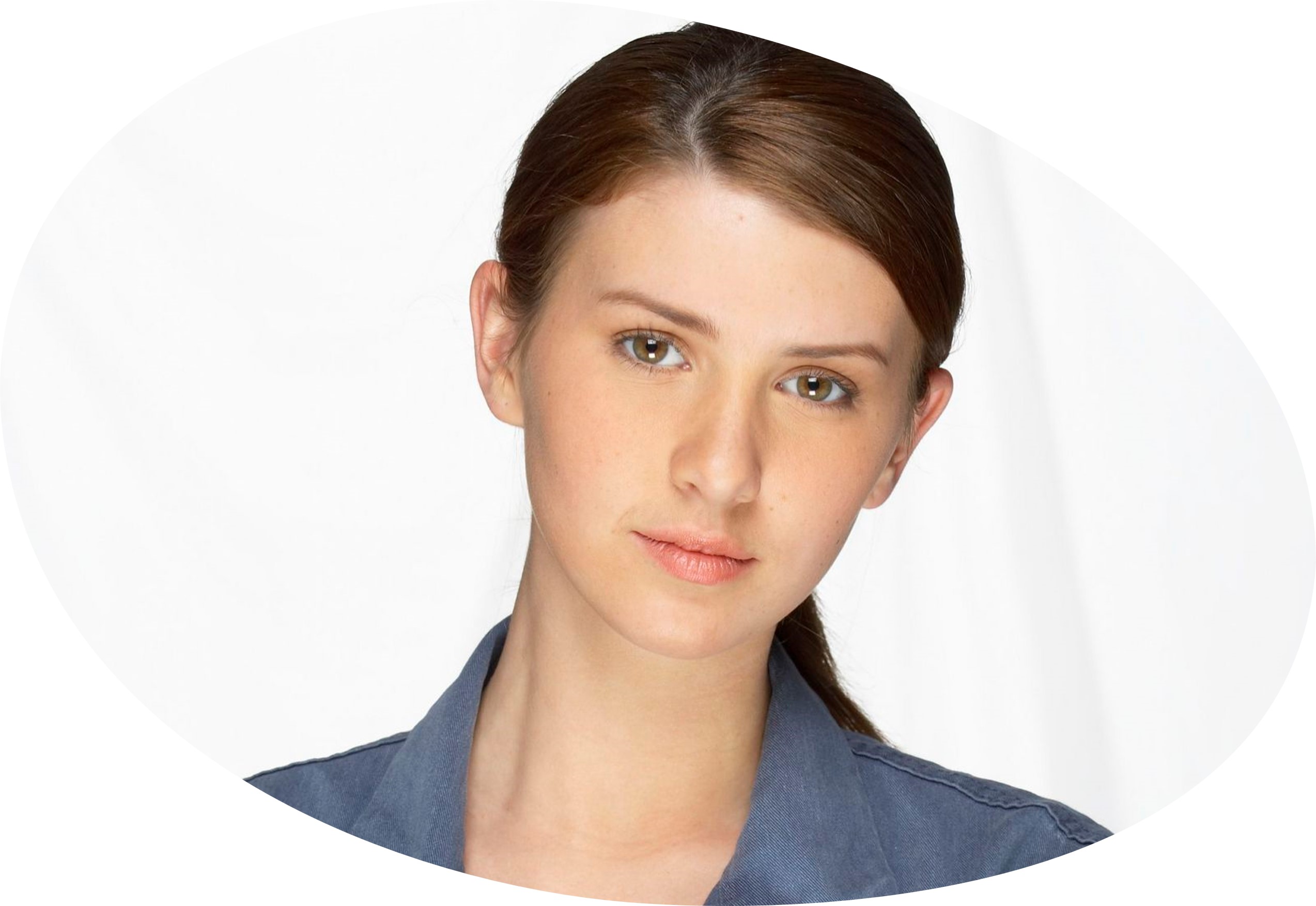 Janine
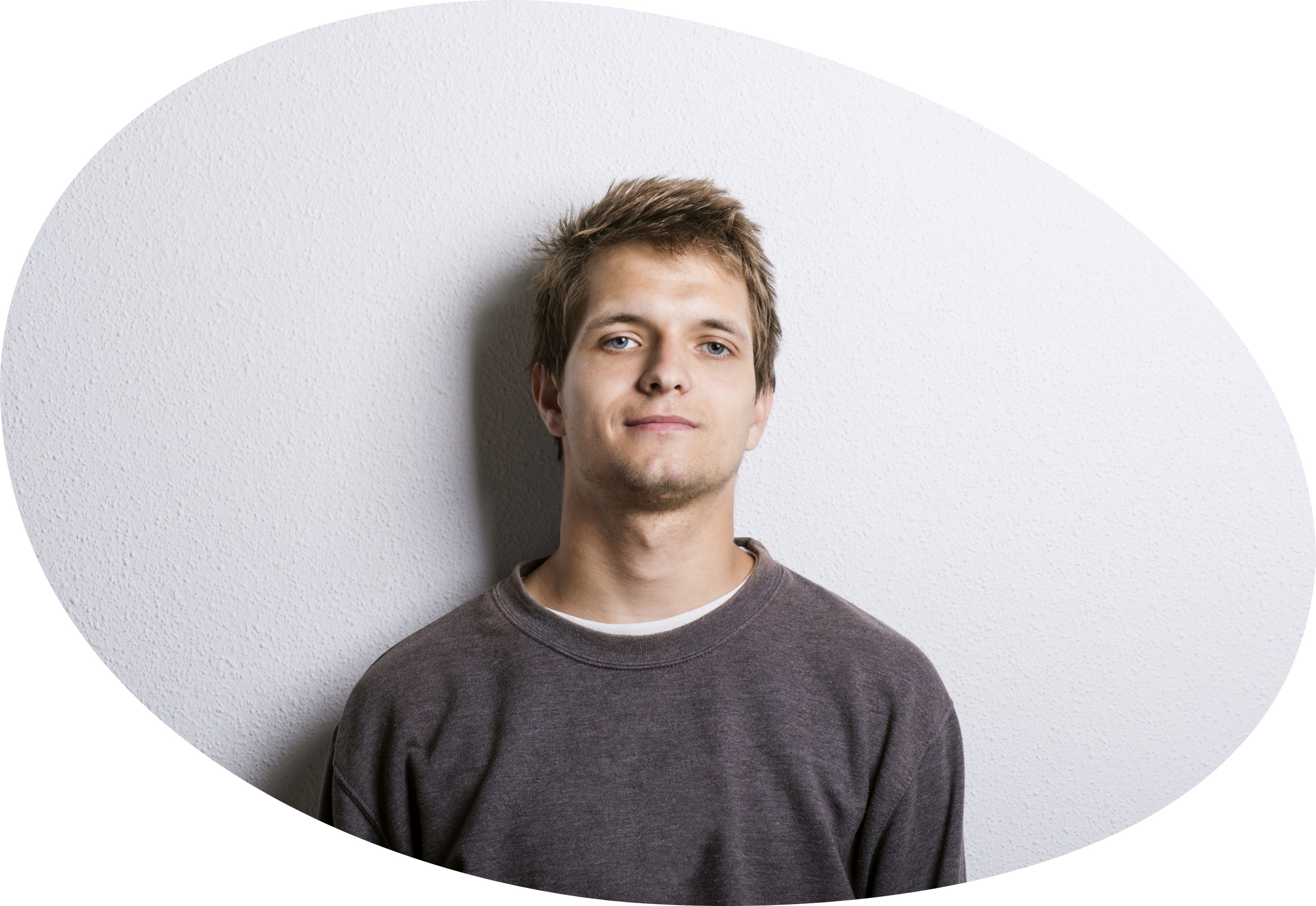 Facts:

Team meeting to brainstorm strategies.
Team-mate interrupted him
Team-mate frowns when he offers another suggestion
Team-mate questions his idea and says, “we tried that already and it didn’t work.”
Team-mate reminds him during meeting that his part of the project is behind
Eli
Facts:

Spouse was injured on the job.
Spouse is in his 40’s and is having more difficulty meeting physical standards.
Spouse has refused and administrative position. 
Grazes unhealthy foods when spouse is on 24-hour shifts. 
Works longer hours and picks up fast-food when spouse is at work.
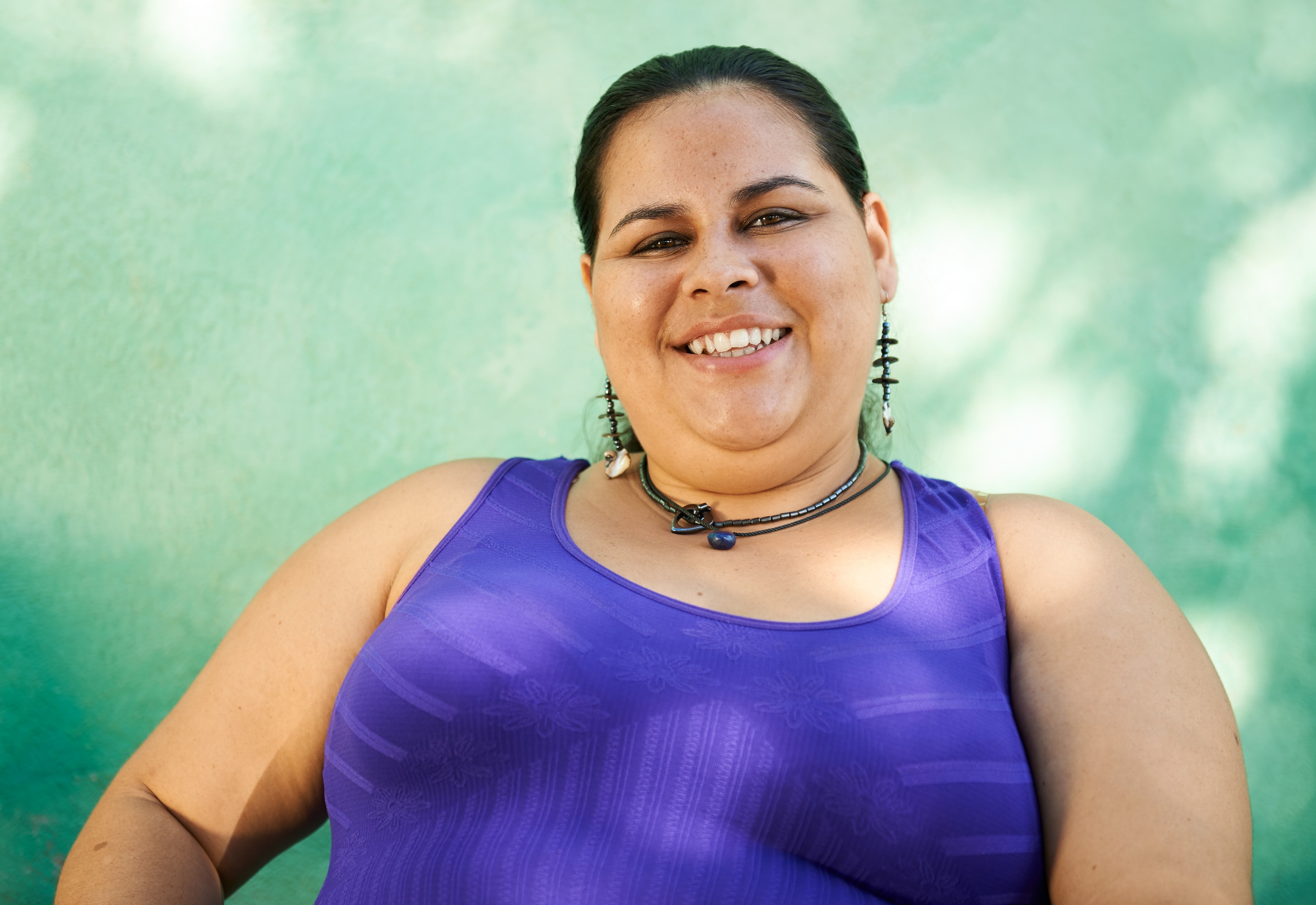 Maria
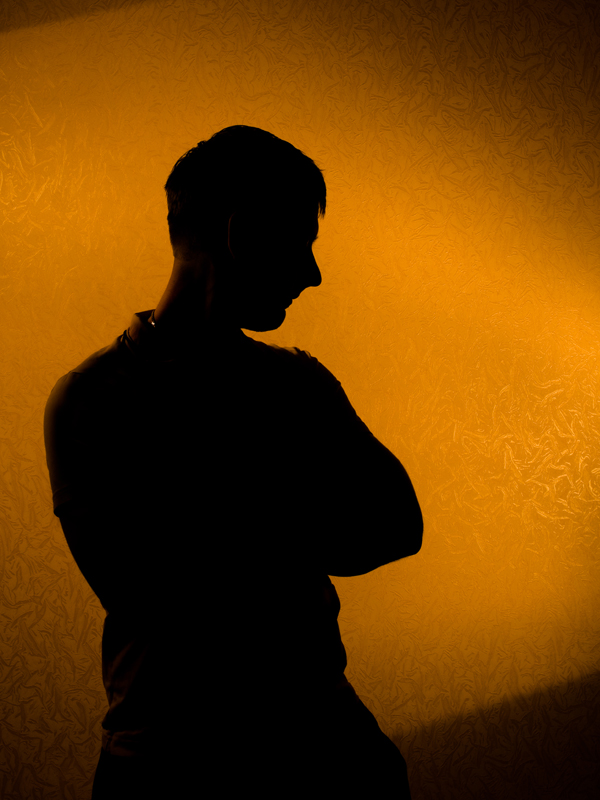 I wonder …
The current because;
1 ugly alternative because;
2-3 kind / sympathetic alternative because statements
Because:

Boss doesn’t trust that I can do the job and he picks on me so that I will quit. 
Boss thinks he is smarter than everyone else and doesn’t really know is involved in the project.
Boss wants me to be successful and is coaching me.
Boss is under pressure from his supervisor and is anxious that the project is successful. 
Boss can see that I am overloaded and concerned that the volume of work is interfering with the quality of my work.
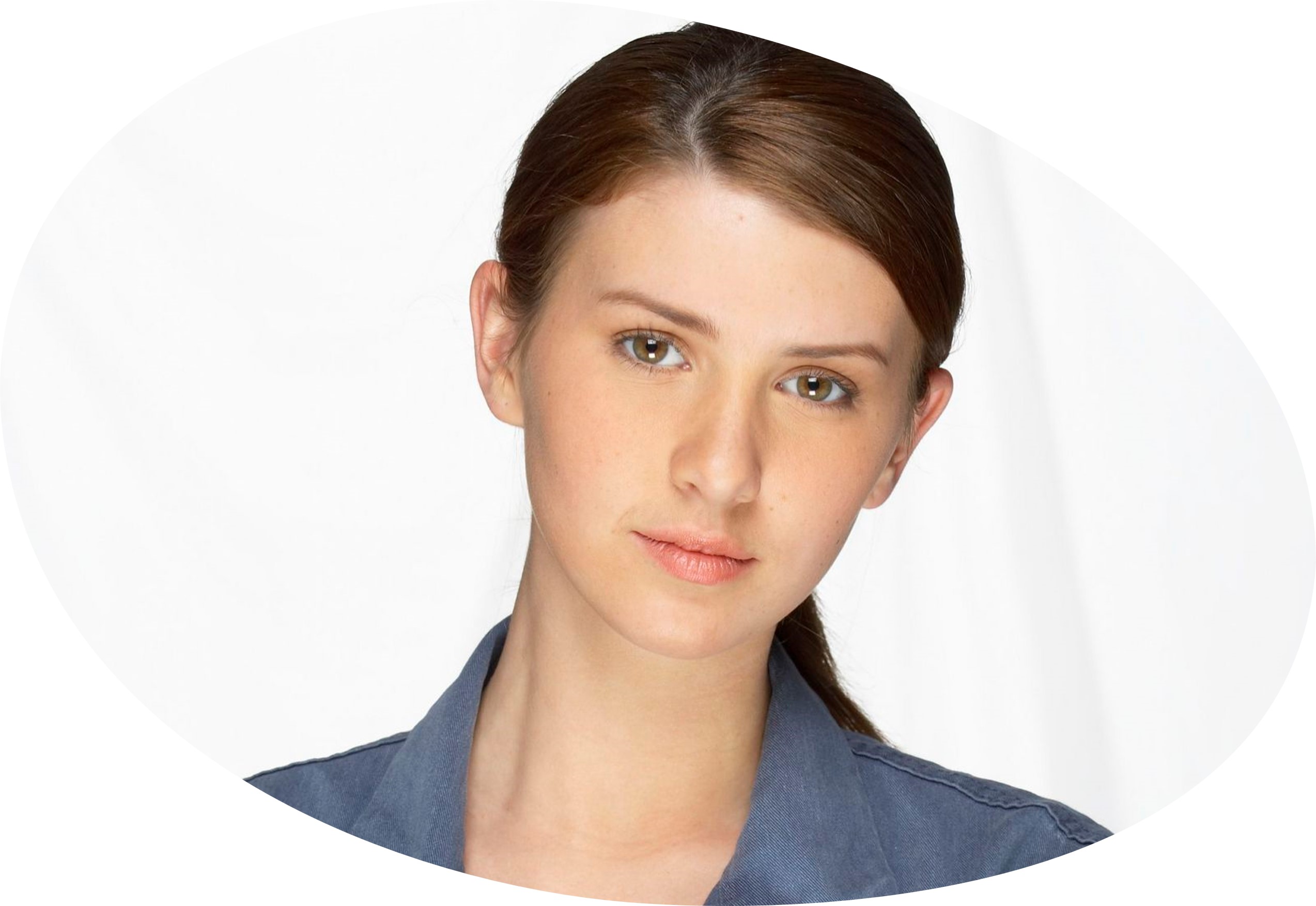 Janine
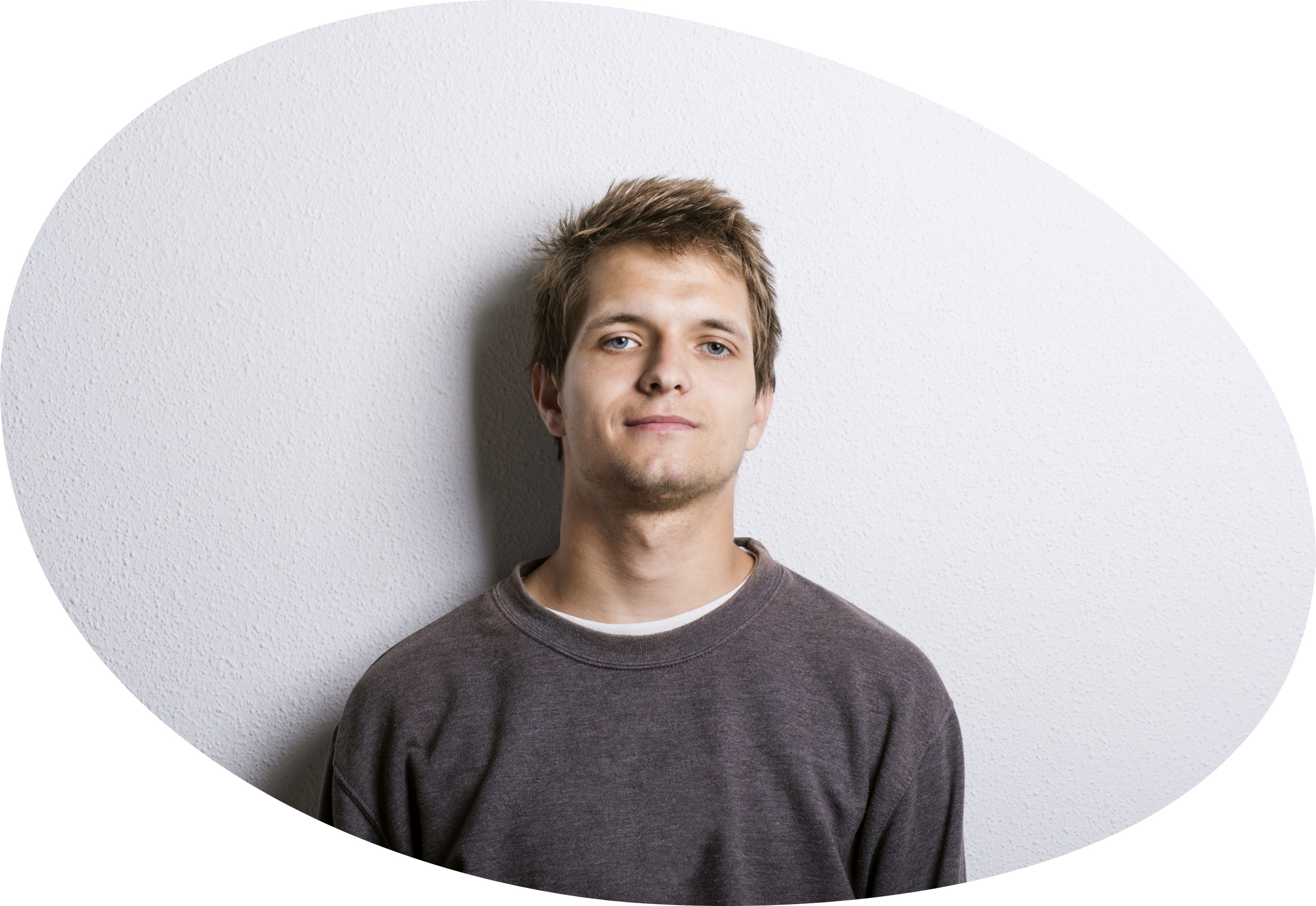 Because:

Co-worker thinks he is smarter than me and enjoys making me look stupid. 
Co-worker to impress management so he can get promoted.
Co-worker cares deeply about finding a good strategy.
Co-worker is concentrating on his own thoughts and is unaware of his non-verbals.  
Co-worker has a lot on his desk and is impatient with the brainstorming process.
Eli
Because:

Spouse enjoys taking risks and doesn’t care what might happen to his family.
Spouse thinks he is invincible and can overcome anything. 
The administrative position is less money, and he is worried about the family finances.
He wants to set an example for his sons – you don’t take the easy way out.  
Maria won’t see him as the strong, courageous man she married if he takes a desk job.
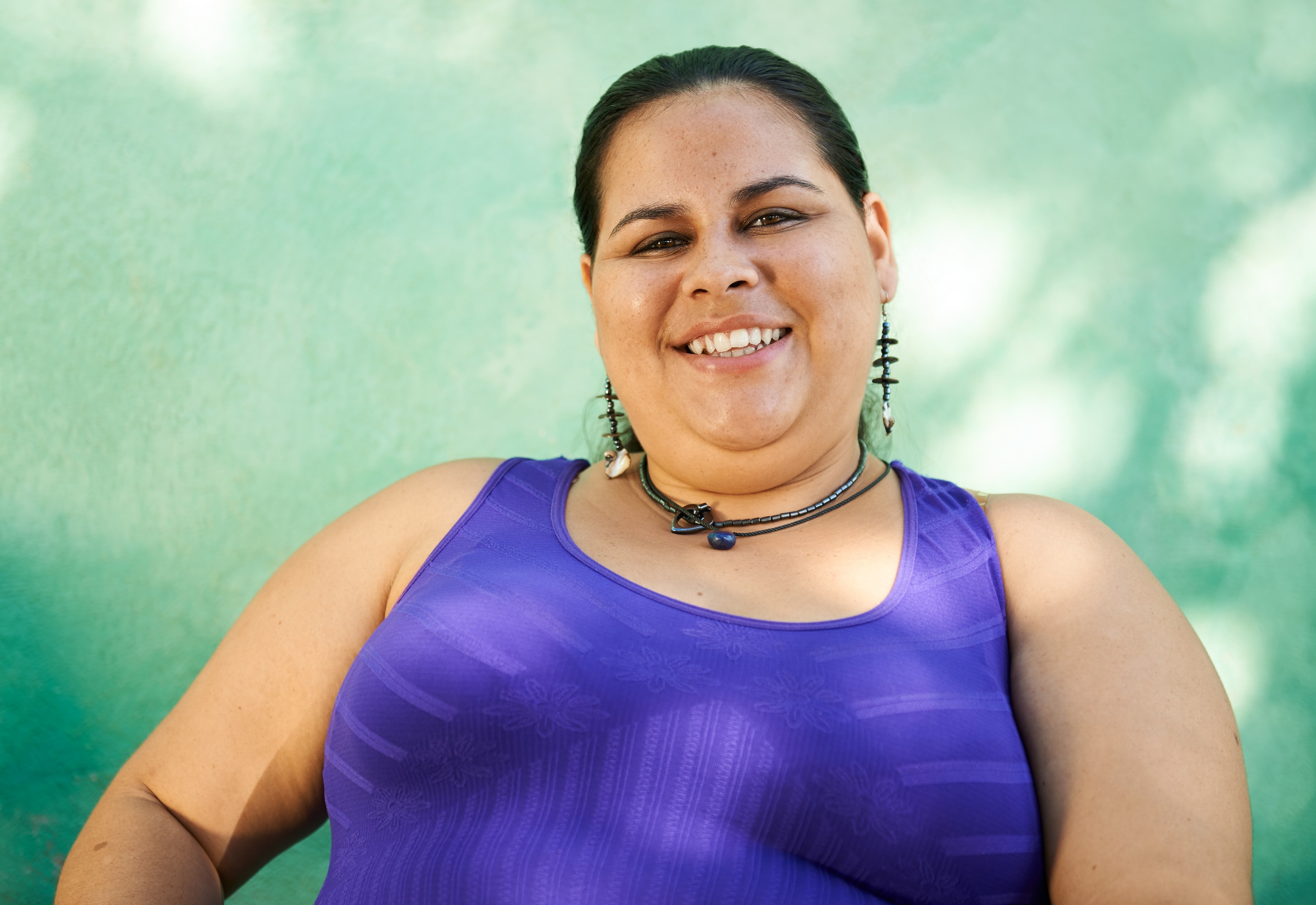 Maria
CLEAN/N Conversation
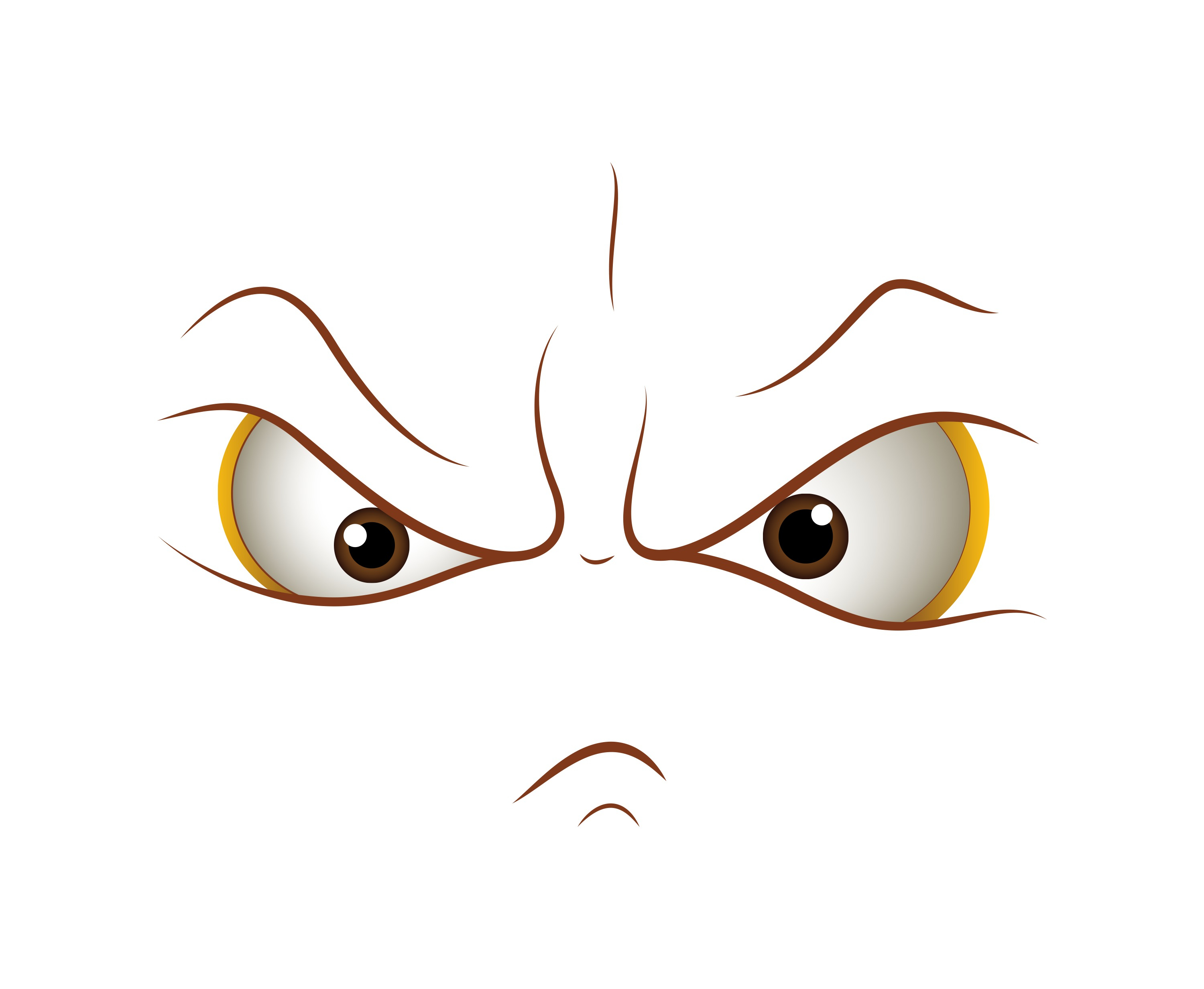 You cannot reason with a person who is highjacked!
Stop talking about the issue.
Neutralize emotions.
Return to the issue.
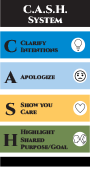 Use C.A.S.H. for safety
The empty chair technique:
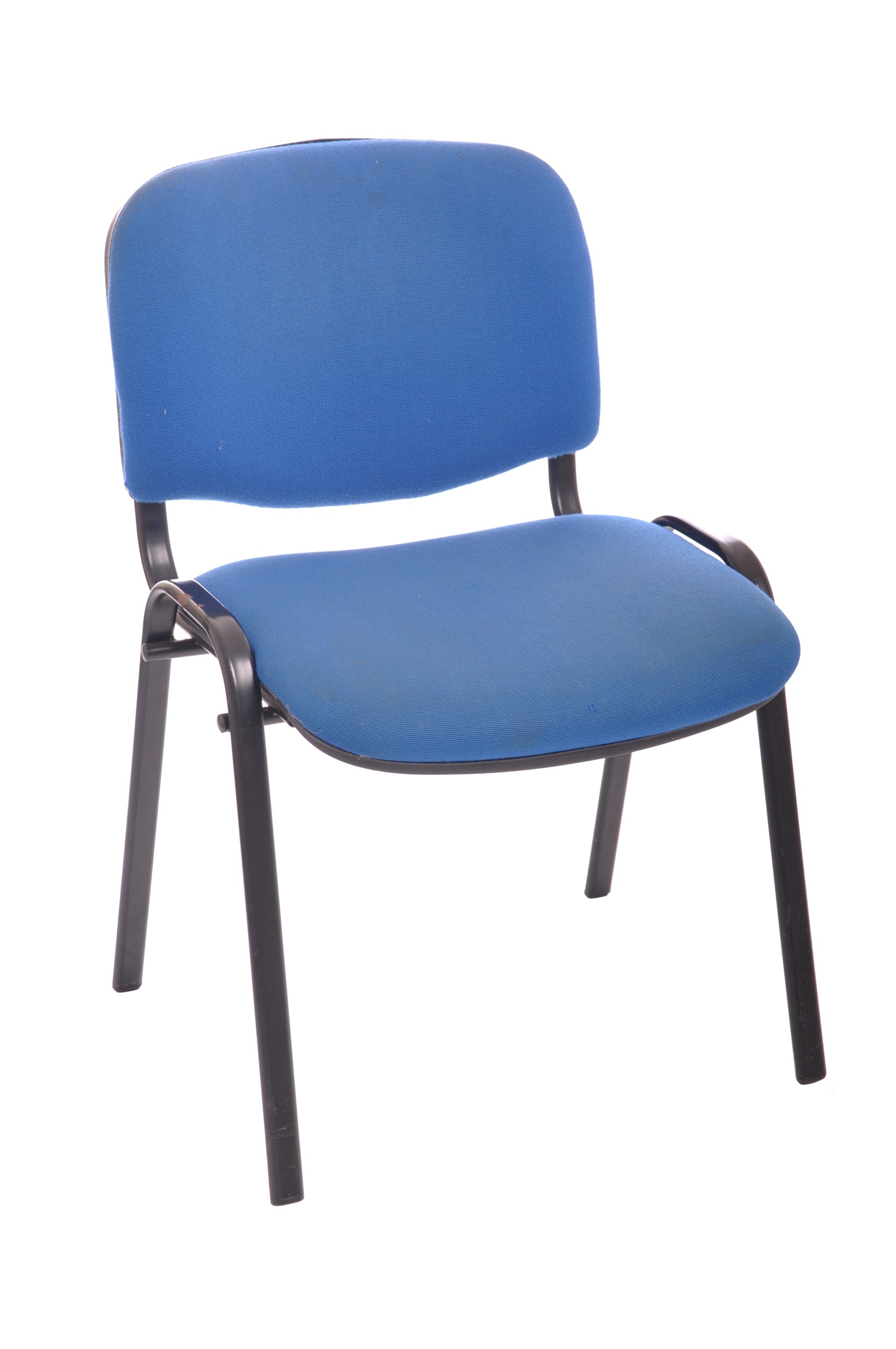 Hypnotic Script for Conflict Resolution
Talk!
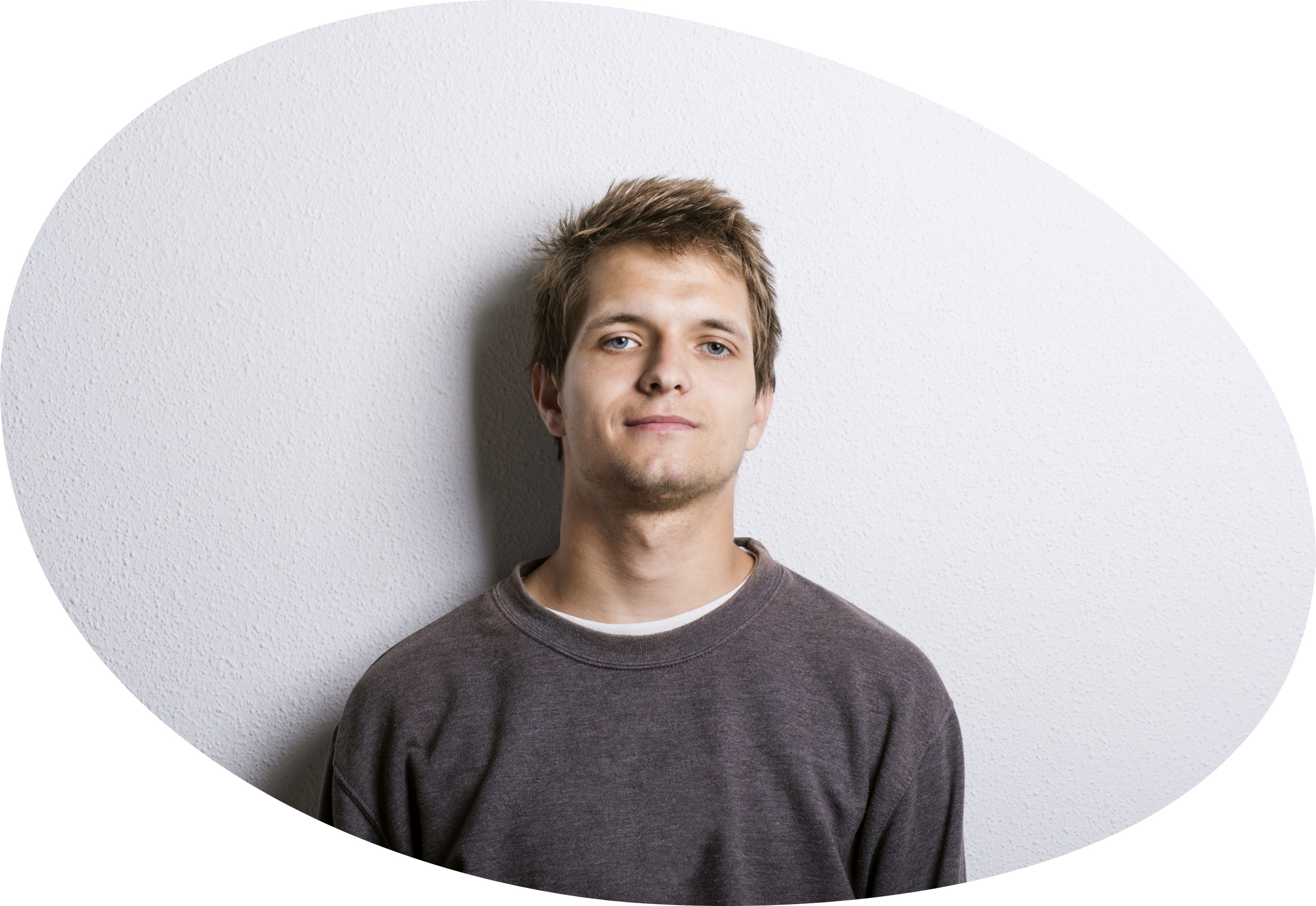 The rest of the story…
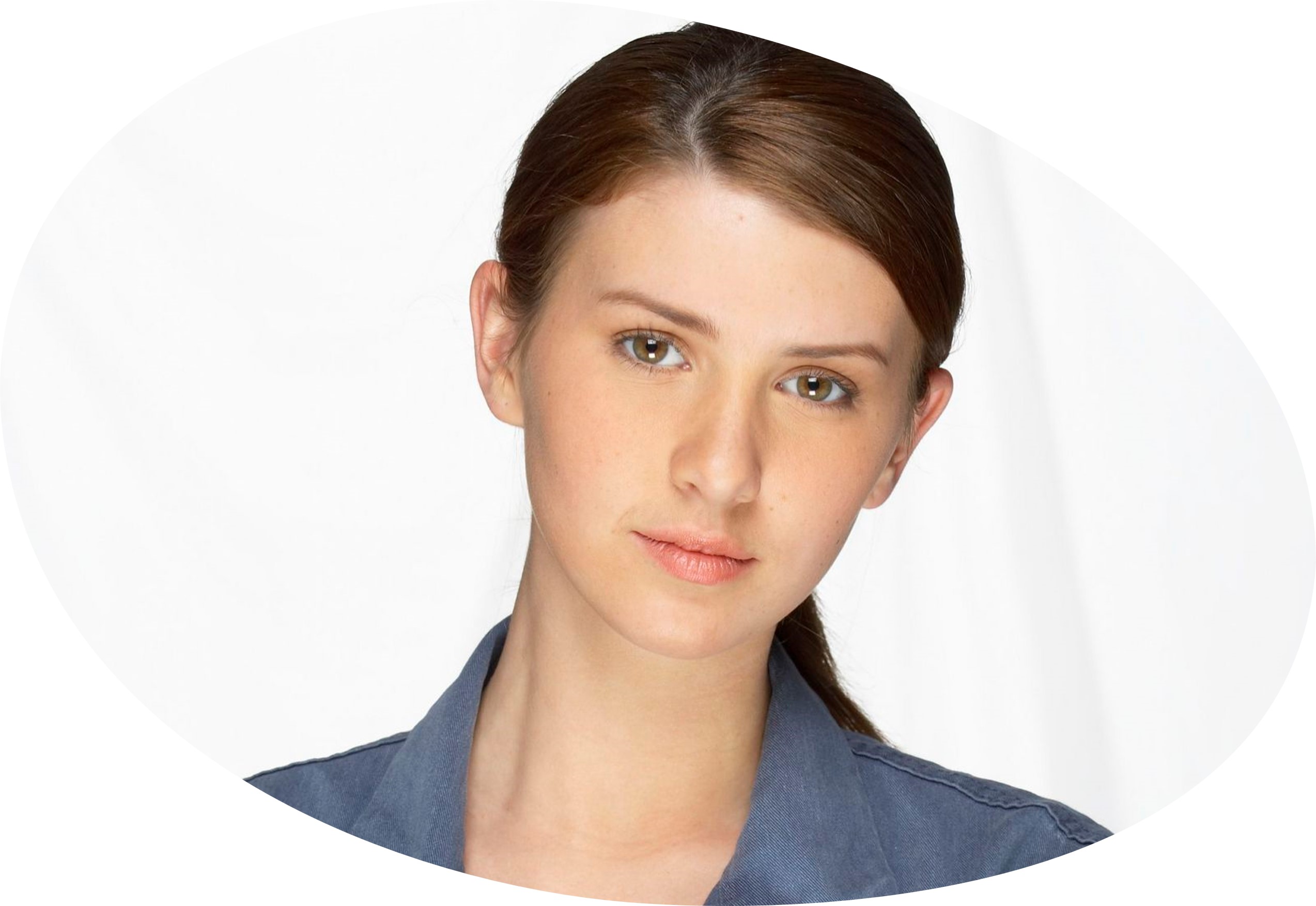 Boss was indeed being hard on her because he saw potential in Janine and was pushing her out of her comfort zone to help her develop.

Nail-biting disappeared at work.
Eli’s teammate didn’t realize the impact he was having on Eli. He apologized and toned down his behavior during meetings.

Eli’s supervisor noticed his increased participation in meetings.
Maria and husband worked out a plan for moving to a less risky position. 


One year later, Maria had lost 30 lbs.
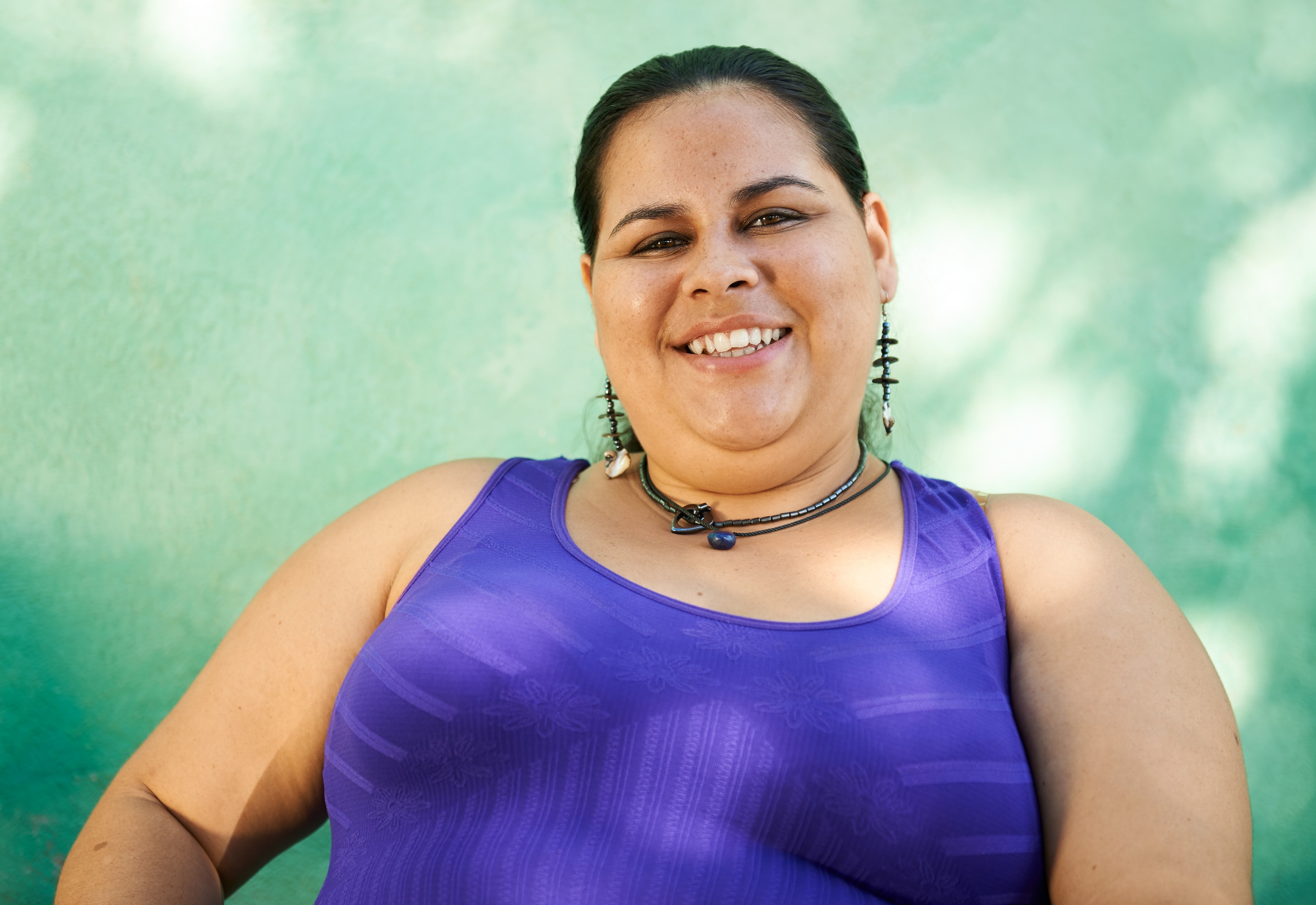 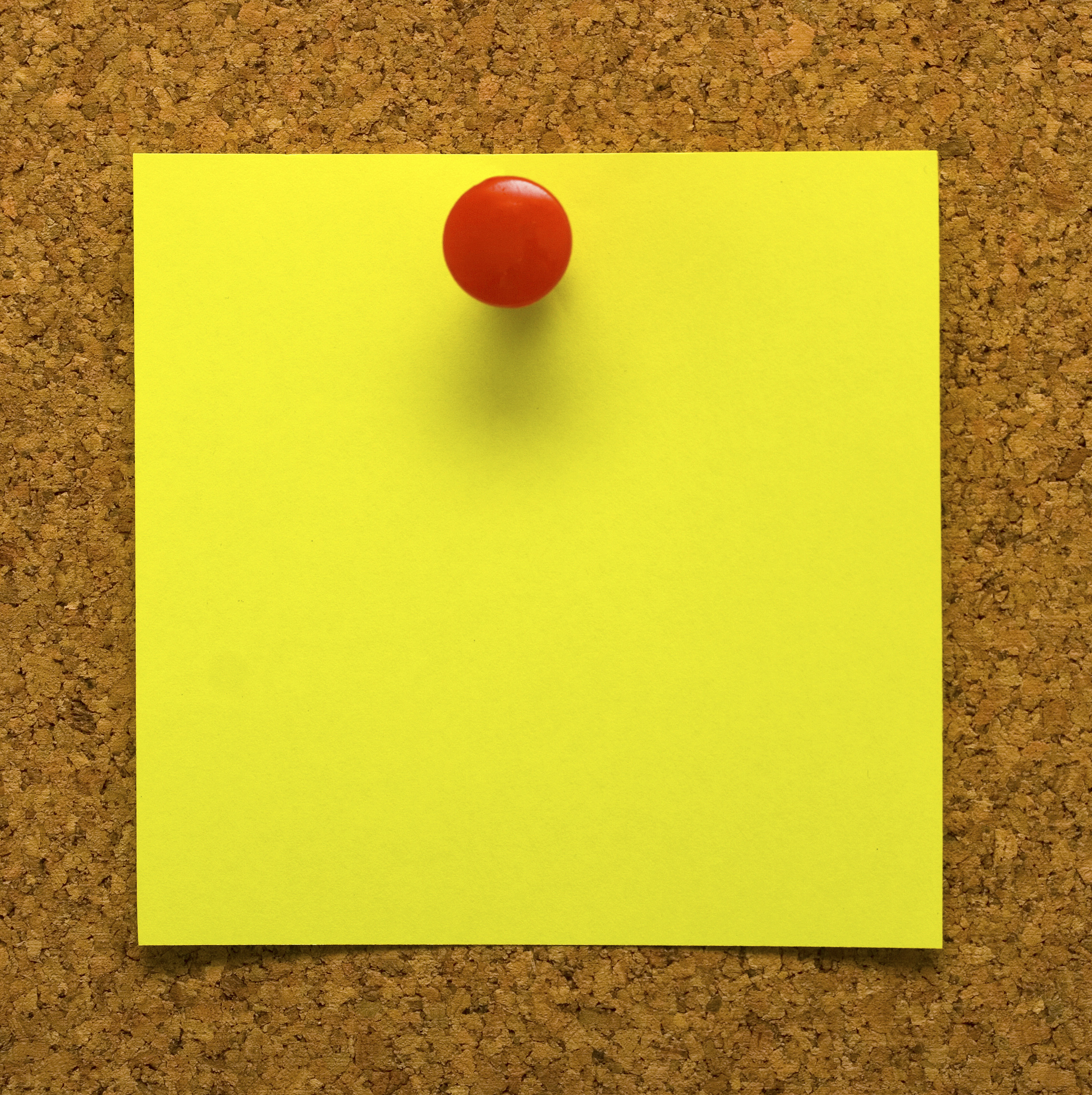 Give your clients what 
they ask for 
but, 
if they get stuck, 
deal with the 
underlying conflict.
Handouts:
www.behaviortransitions.com/ICBCH_2022